Ragic Database Design 101
START!
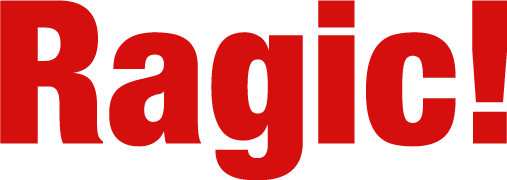 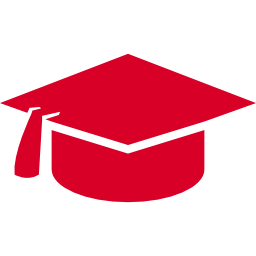 Introduction
3
Basic
9
Designing your Ragic application
Managing users
29
Searching and filtering
39
47
Integrating with Excel
CONTENT
Advanced
55
Building data relationships
Improving efficiency with one click
74
92
Reports
Database settings
106
Extra
Online support
115
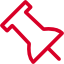 Click on title to jump to a chapter
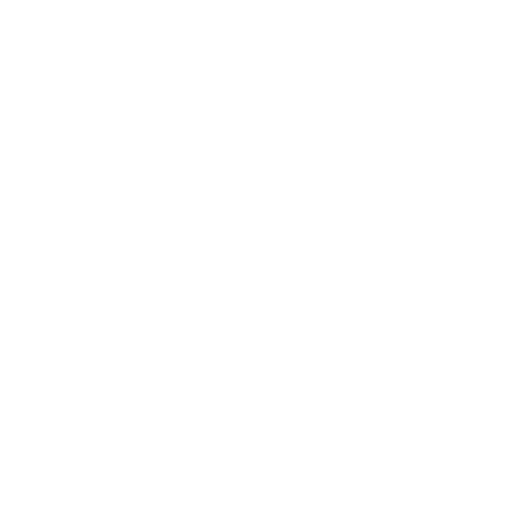 Introduction
3
Introduction 1
A complete database can contain all kinds of business applications.
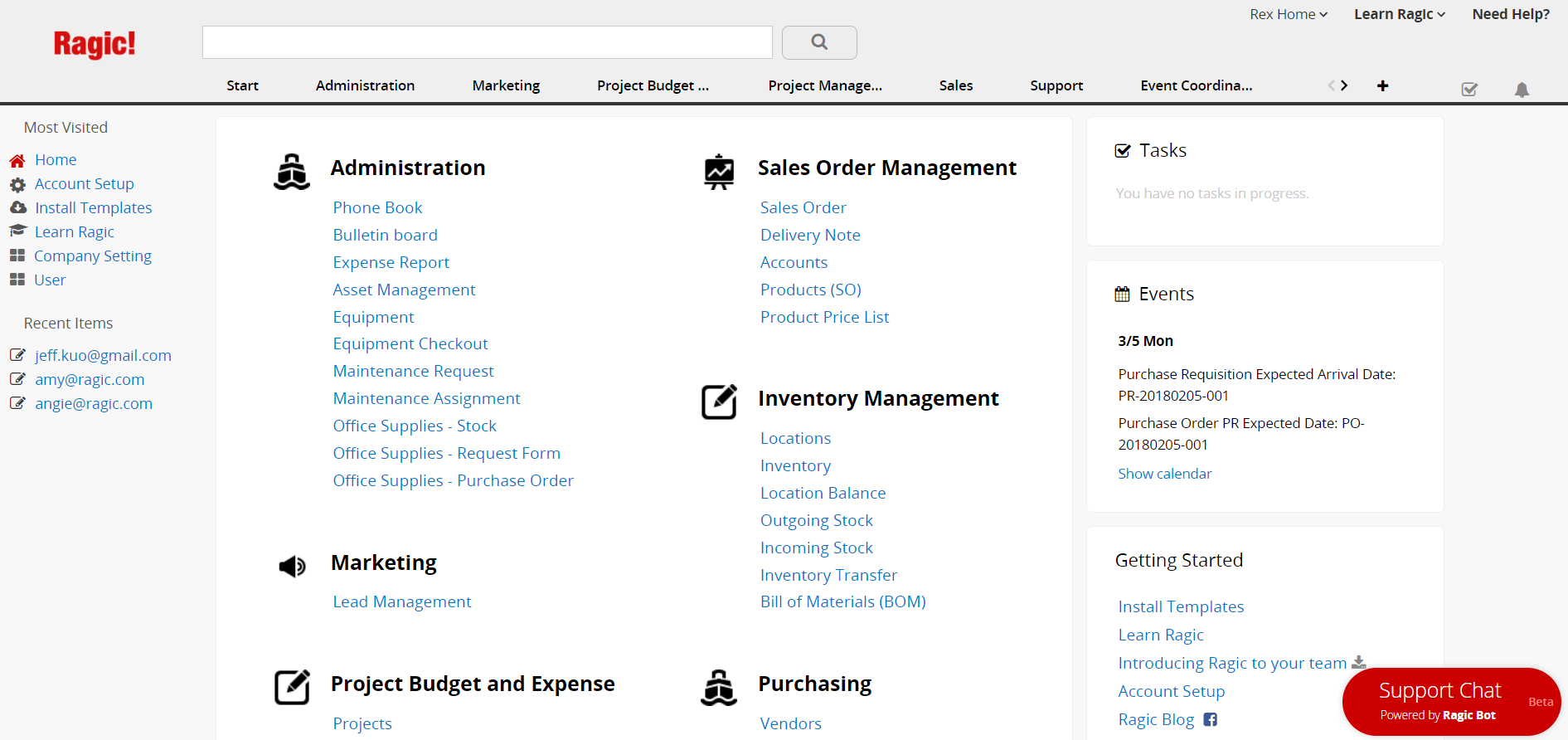 4
Introduction 2
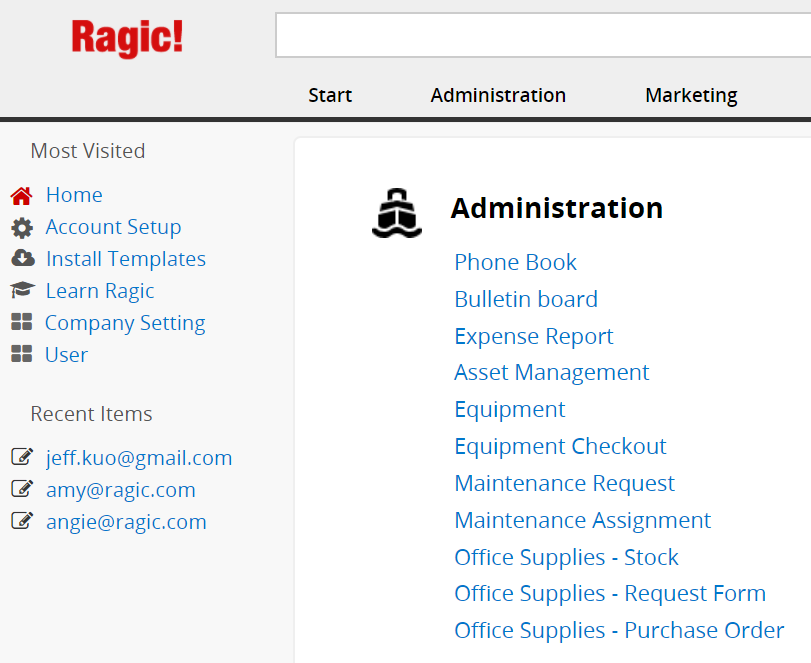 Tab
1
Sheets
2
5
Introduction 3
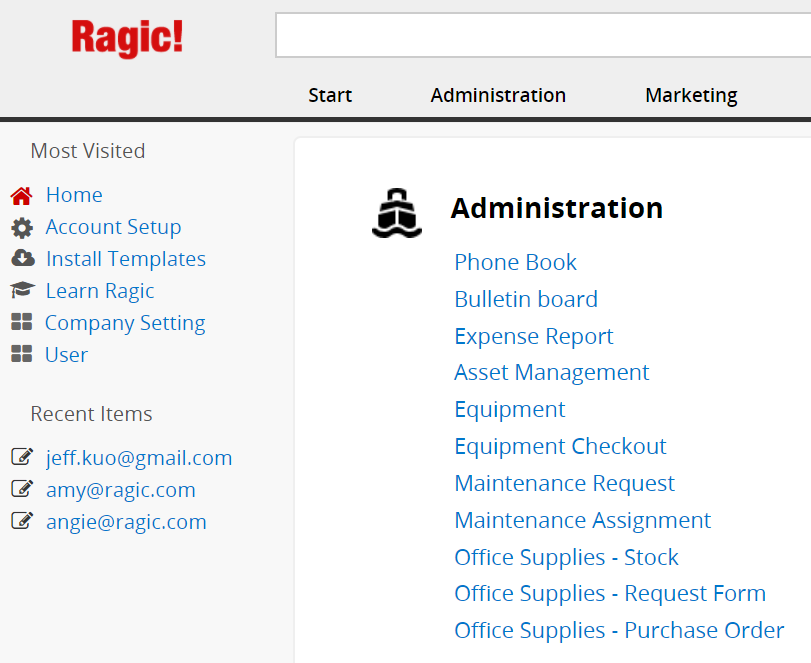 Click on a sheet to access records
1
6
Introduction 4
The“Listing Page” is a table that contains the summary of many entries.
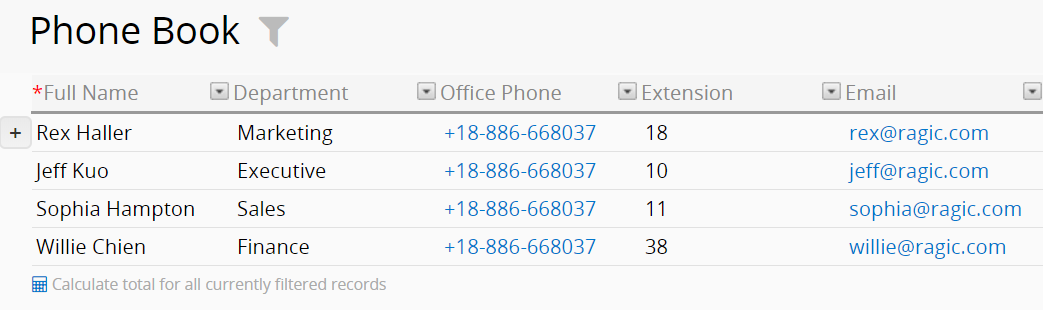 1
Click to see the details of this entry
7
Introduction 5
The“Form Page” is the full detail of a single entry as a page.
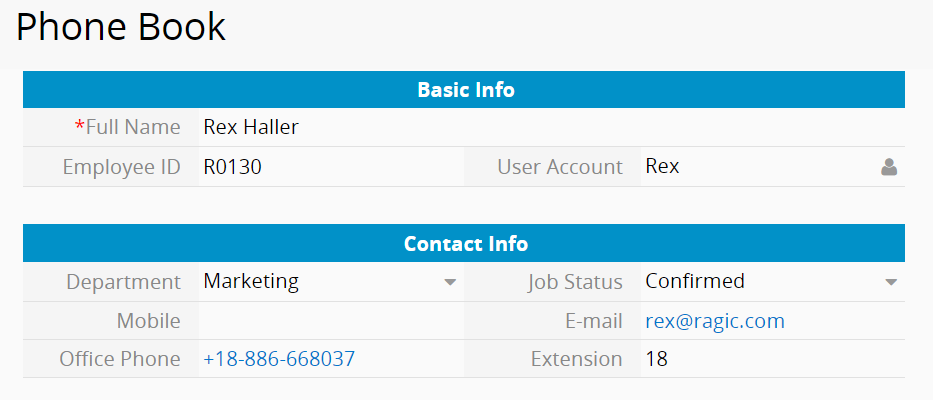 Field
1
8
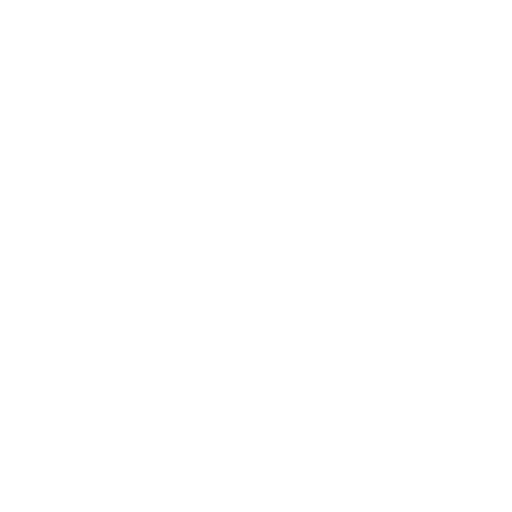 Designing your Ragic application
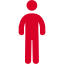 Get the hang of Ragic
9
Design application 1 – Create sheet
Design your own sheet
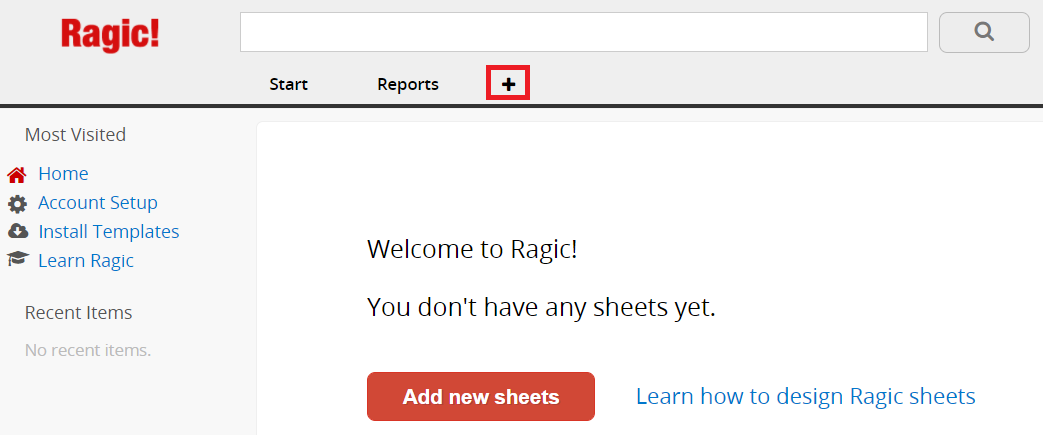 Create new tab and sheet
1
10
Design application 2 – Create sheet
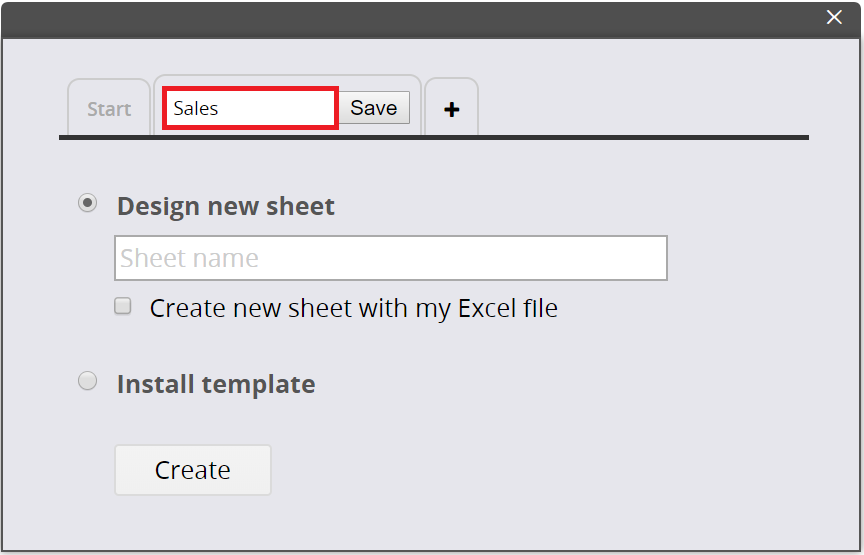 Name your tab
1
11
Design application 3 – Create sheet
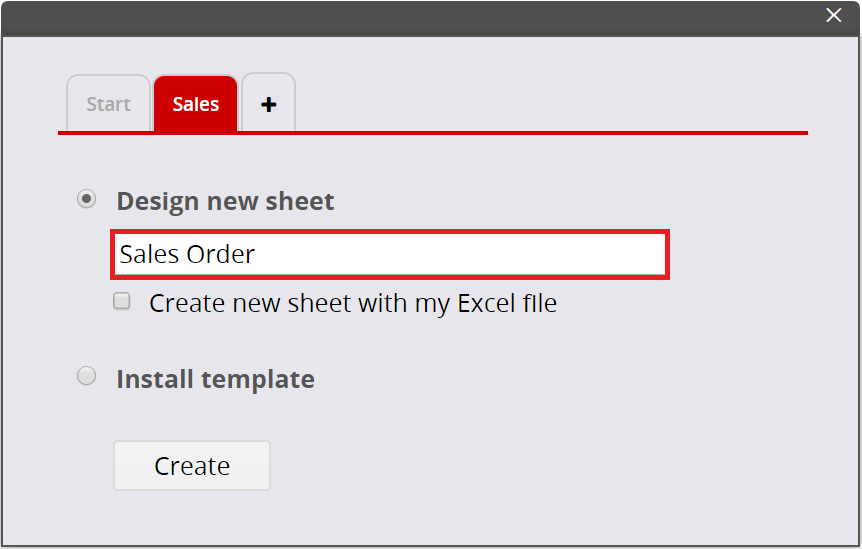 Name your sheet
1
12
Design application 4 – Create fields
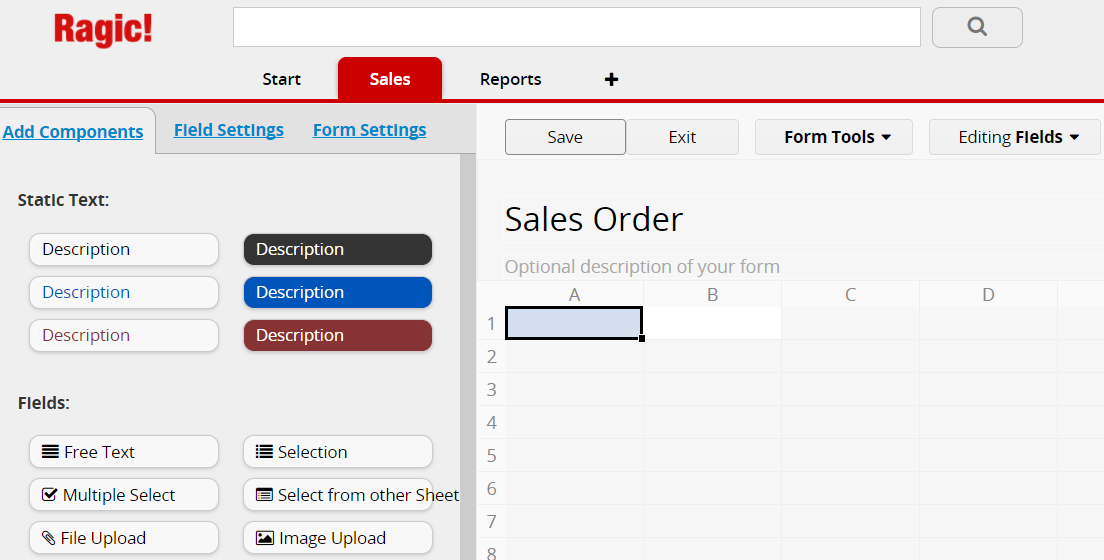 Type the field name that you would like to create
1
13
Field Settings
Design application 5 – Create fields
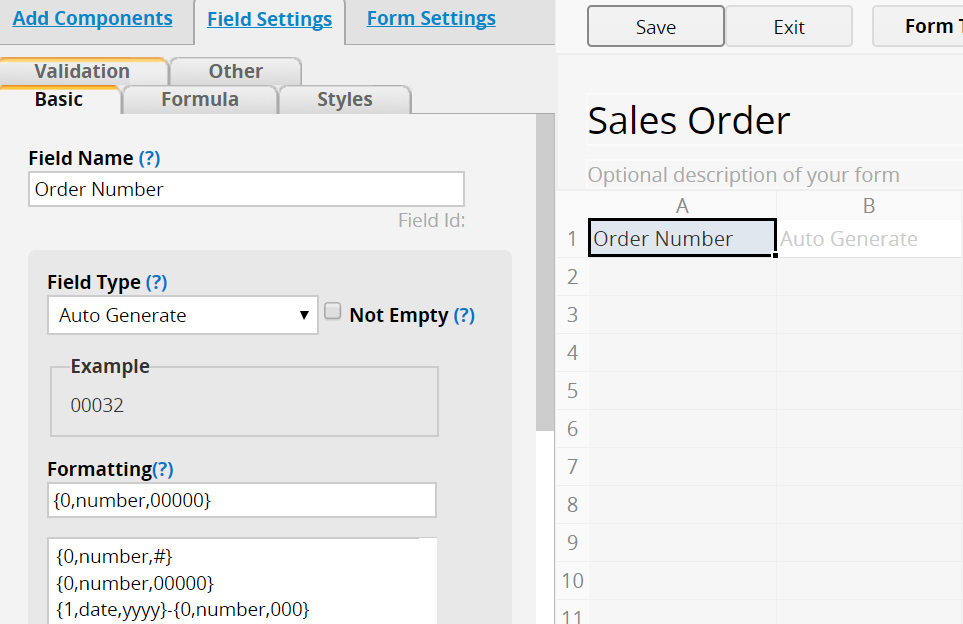 Field Type
1
Field Name
2
3
Field Value
14
Design application 6 – Create fields
Field Description
1
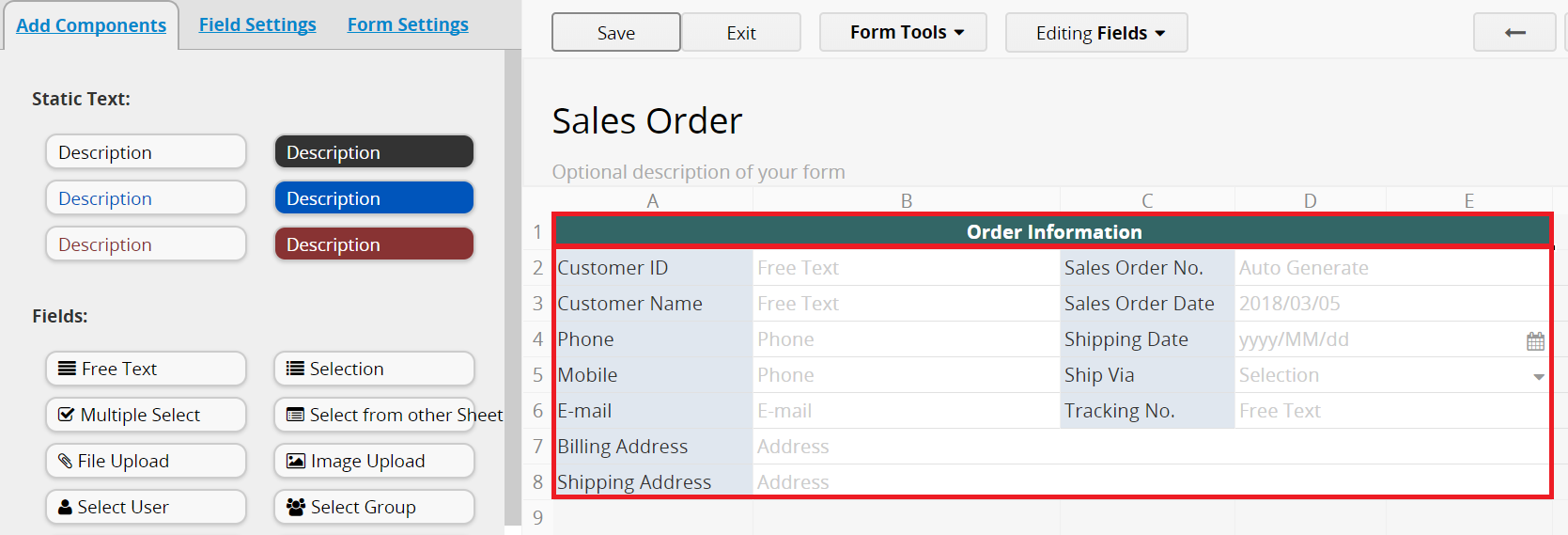 Fields
2
15
Design application 7 – Create fields
Default Value
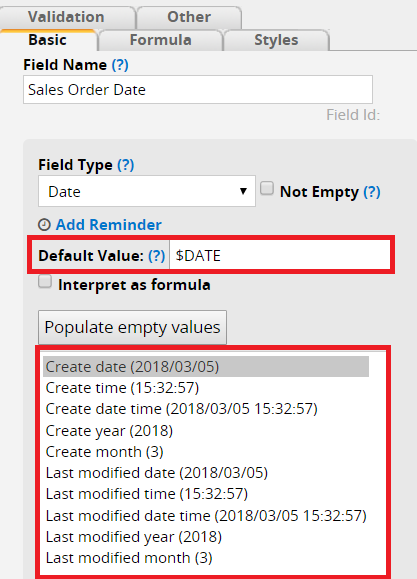 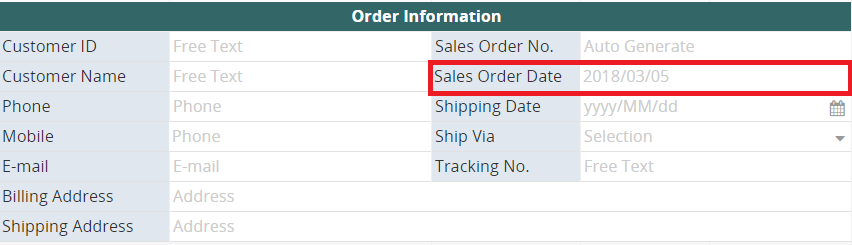 Set up Default Value
1
Format
2
Fill out this field
3
16
Design application 8 – Subtable
Handling one-to-many relationships
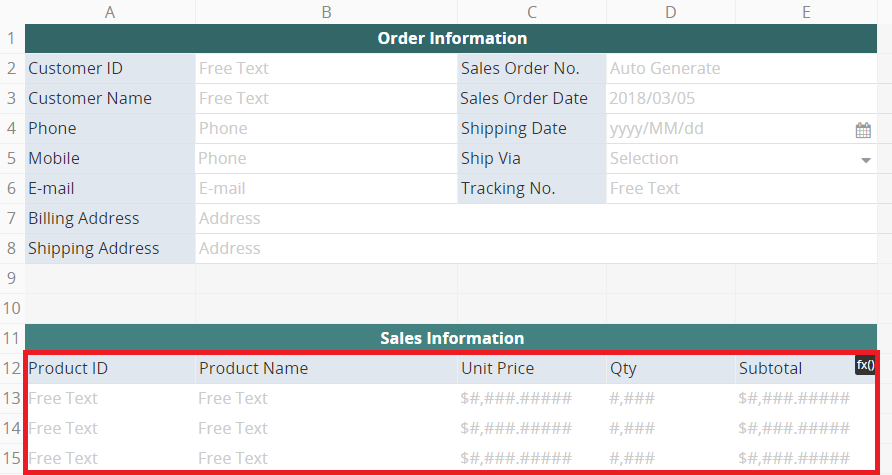 Subtable
1
17
Design application 9 – Formula
Applying a formula
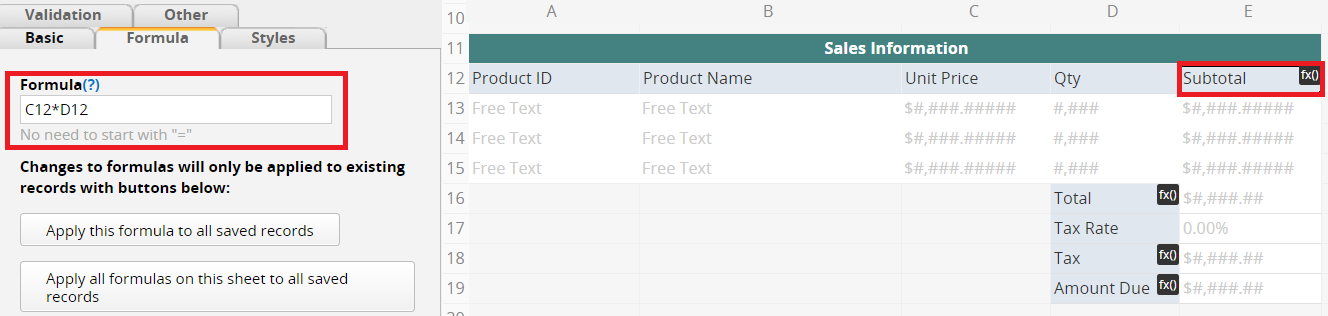 Set up Formula
Assign to Field Header
1
2
18
Design application 10 – Approval
Setting up approval flow
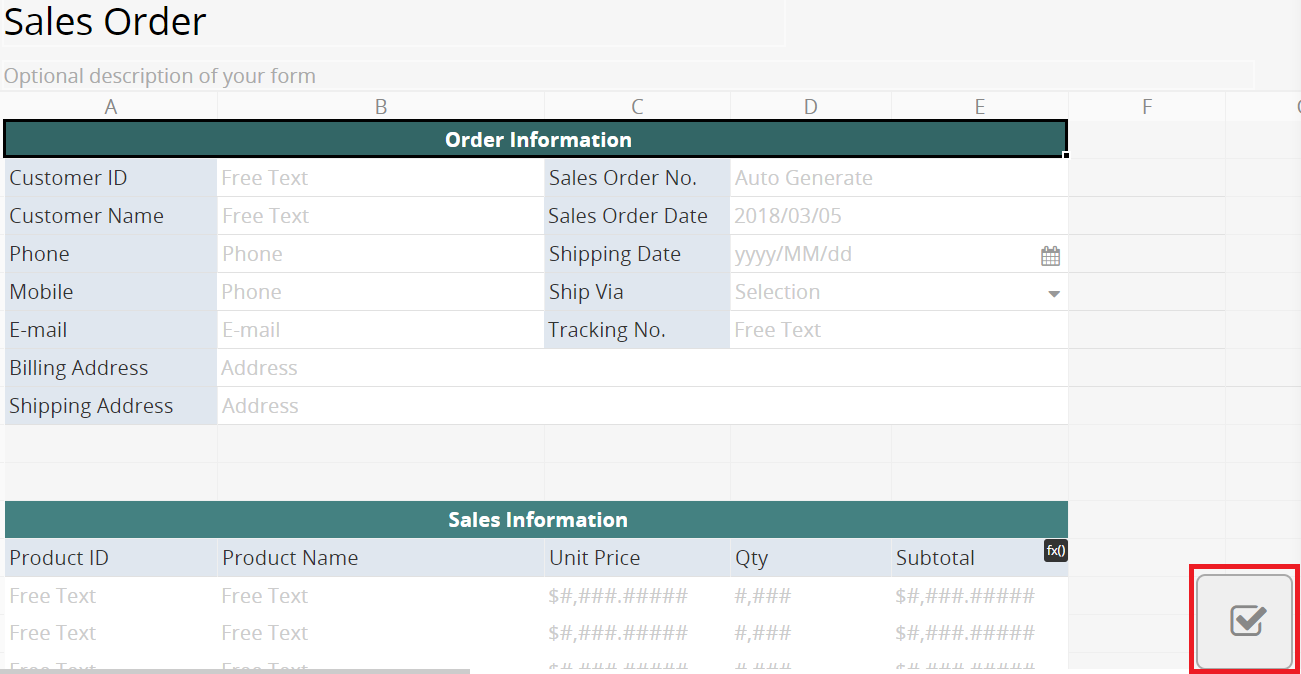 Configure approval flow
1
19
Design application 11 – Approval
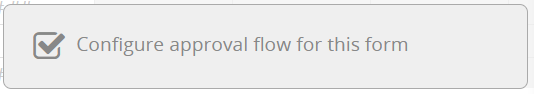 Click to configure
1
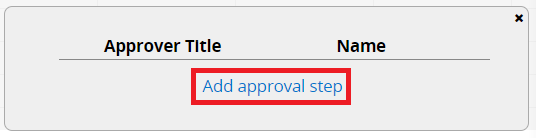 Add approval step
2
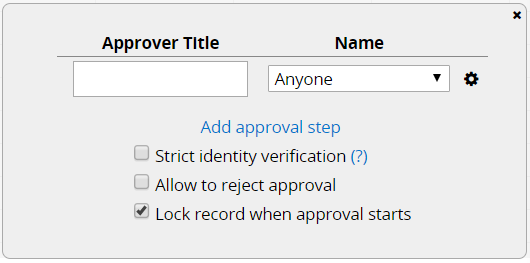 Set the approver
3
20
Design application 12 – Approval
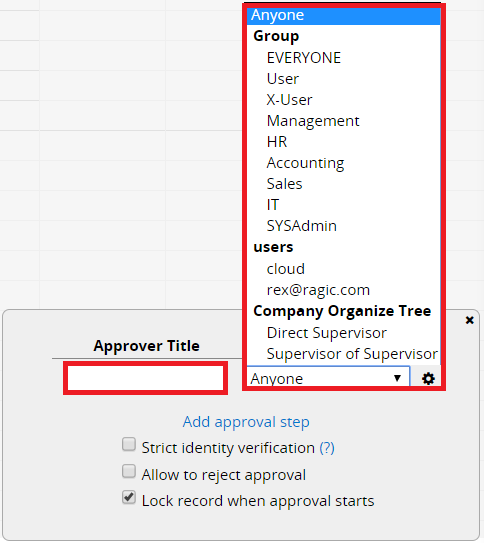 Select Approver
2
Approver Title
1
21
Design application 13 – Approval
Done!
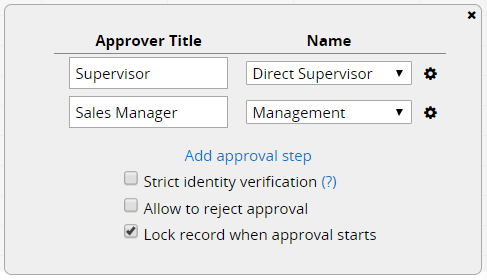 22
Design application 14
Remember to save before leaving “Design Mode”
1
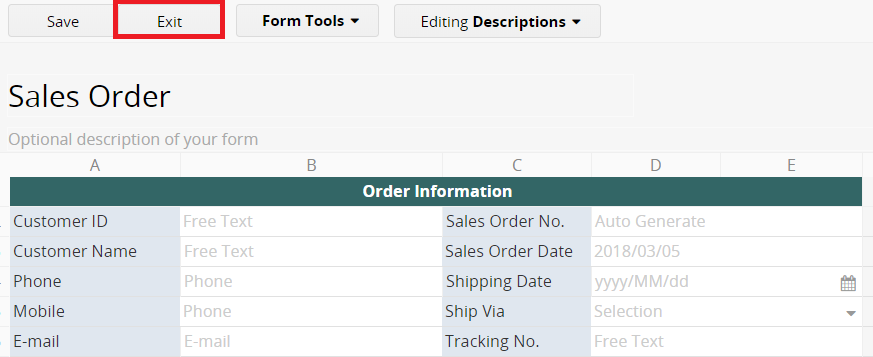 23
Design application 15 – Adding an entry
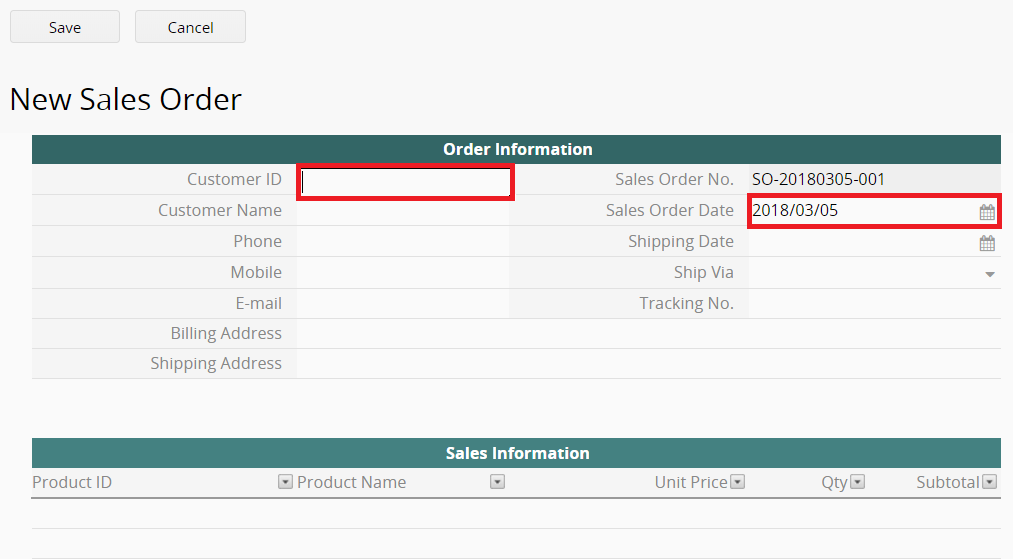 Input Data
1
Default Value
2
24
Design application 16 – Adding an entry
Form page
Back to listing page
1
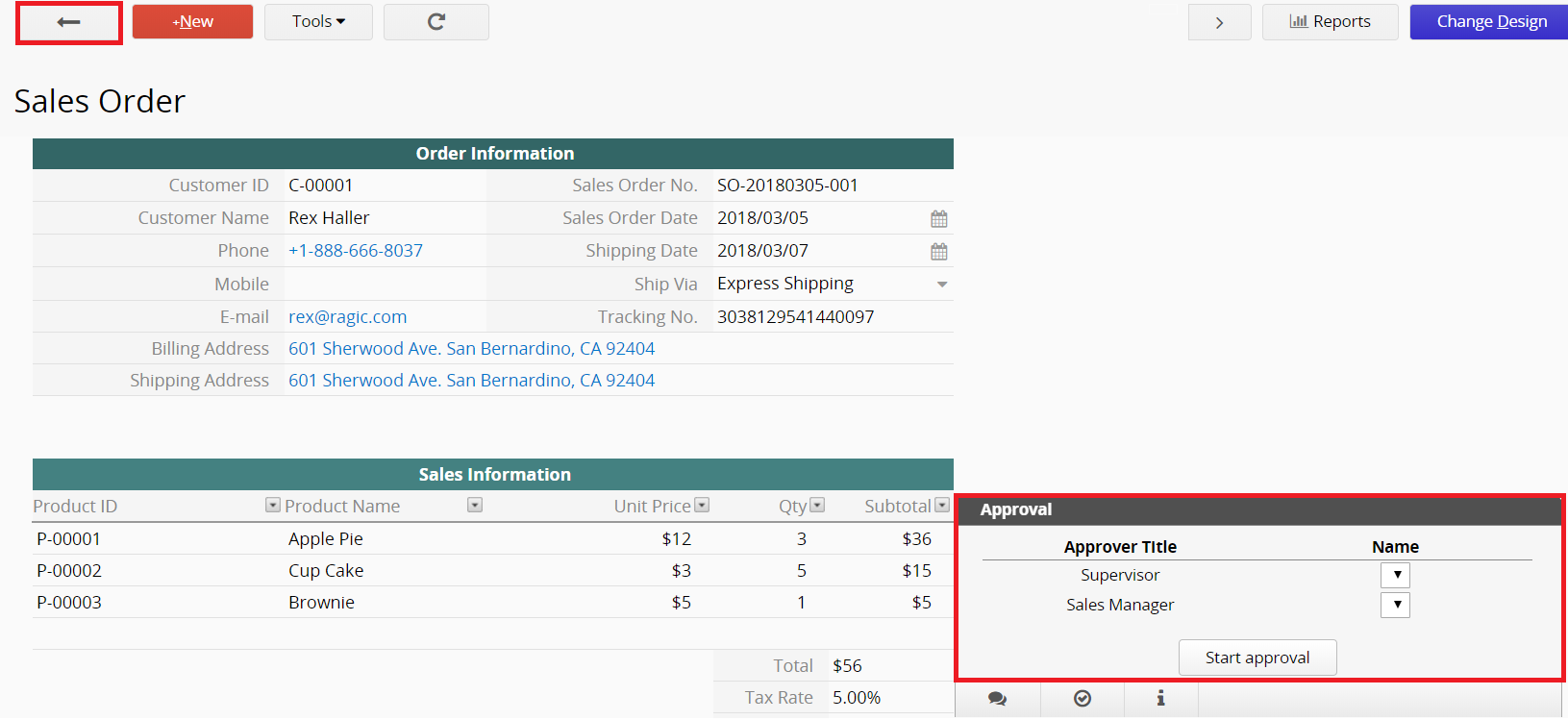 Approval
2
25
Design application 17 – Adding an entry
Listing page
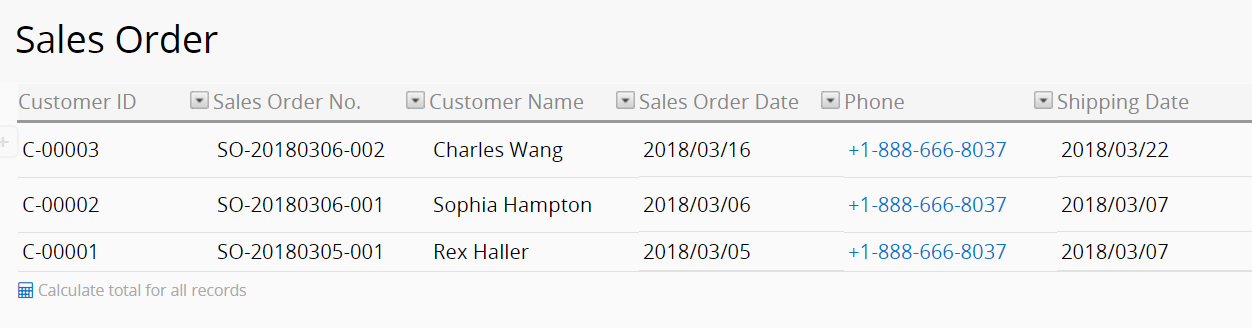 26
Design application 18 – Listing page
Fields Displayed on the Listing Page
Click on “Change Design” on listing page
1
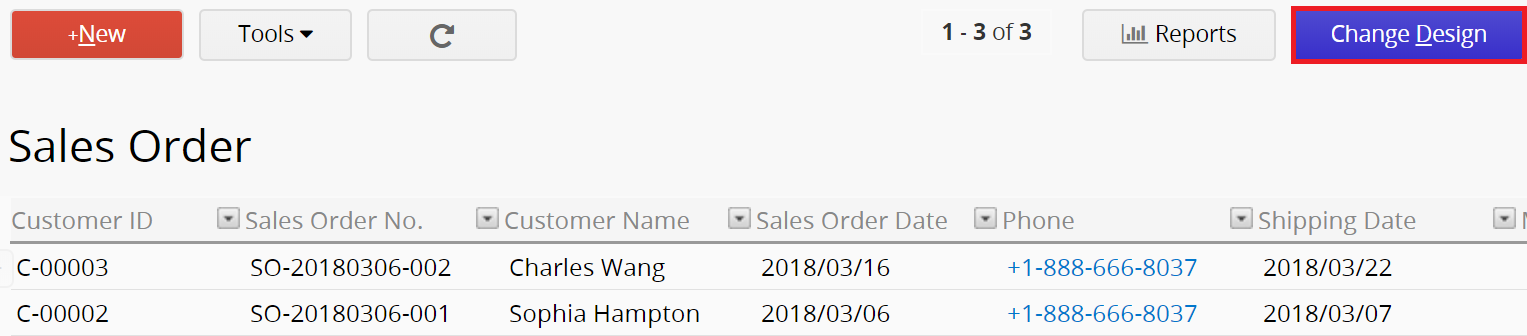 27
Design application 19 – Listing page
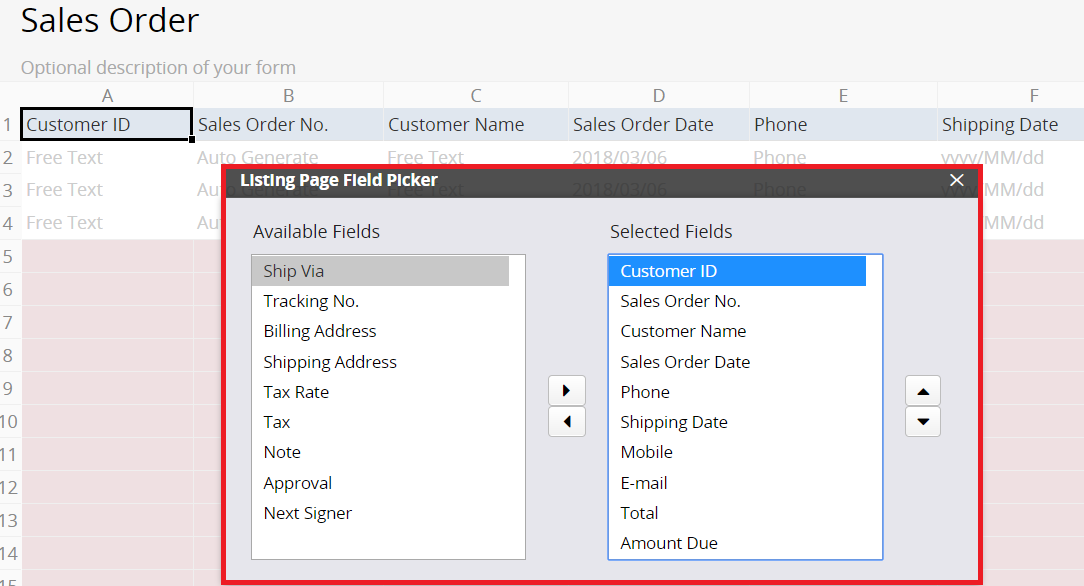 Choose the fields that will be displayed in 
the listing page
1
28
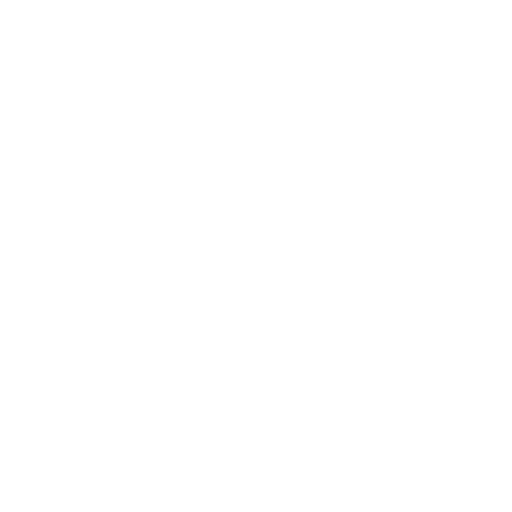 Managing users
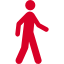 Get the hang of Ragic
29
Managing users 1
Adding new users
Define user groups
1
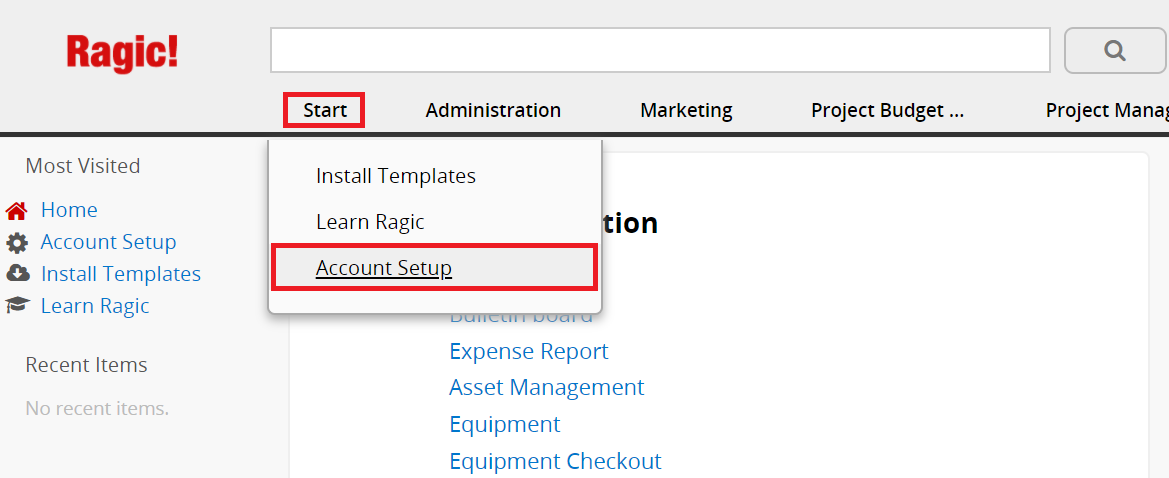 Configure access rights
2
Add new users and assign them to appropriate groups
3
30
Managing users 2
Need more groups?
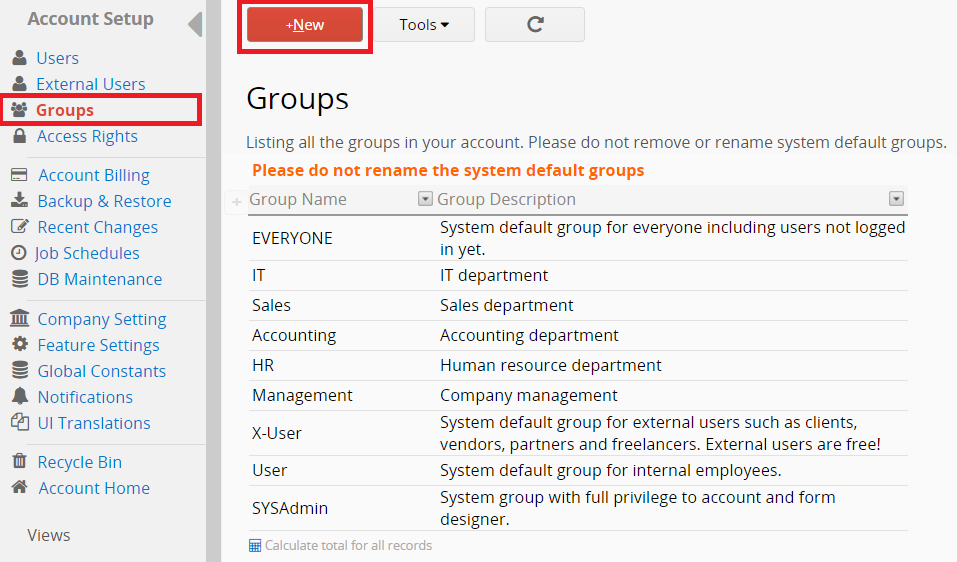 Just add the new user groups that you need
1
31
Managing users 3
Configure access rights on all of sheets for each user group
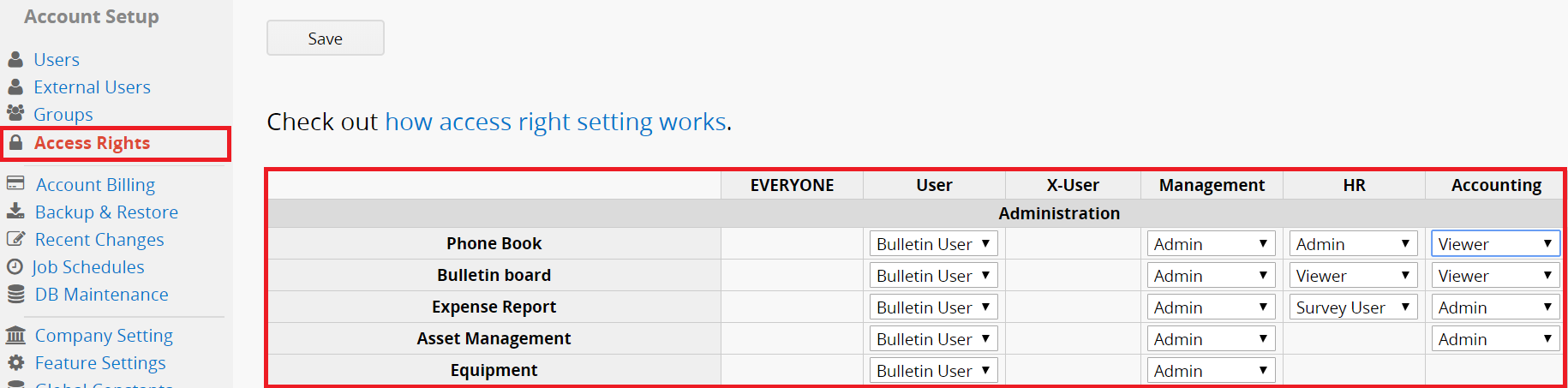 Option 1: Global Access Rights Panel
1
32
Managing users 4
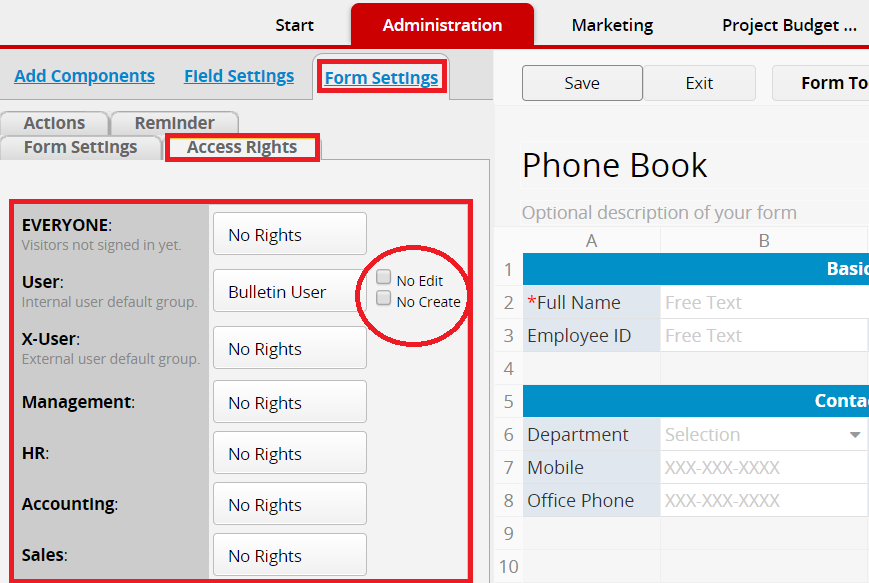 Option 2: Setting up Access Rights for Individual Sheets
1
Additional Access Rights Settings
2
33
Managing users 5
Add new users
1
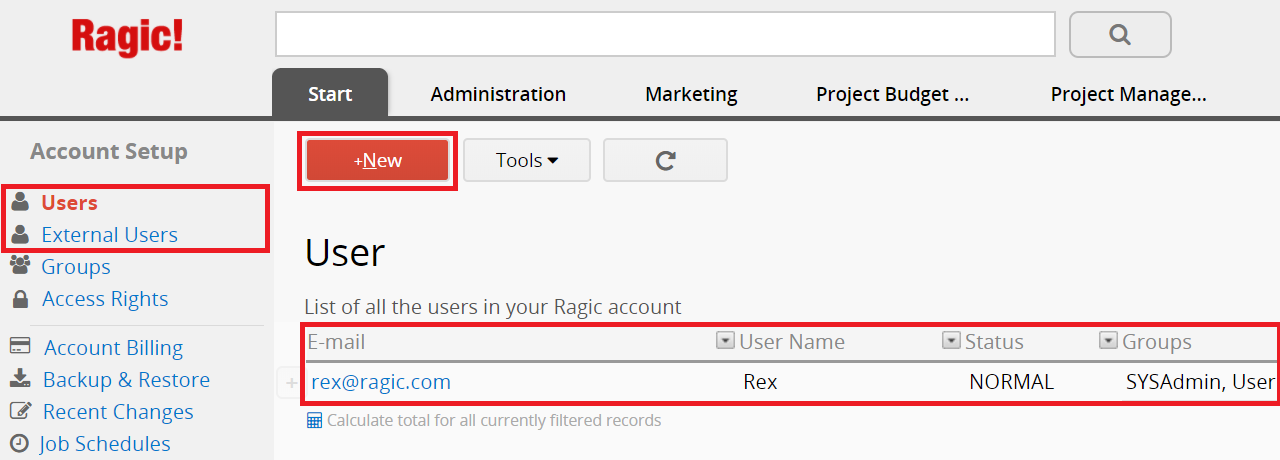 List all users in this database
2
34
Managing users 6
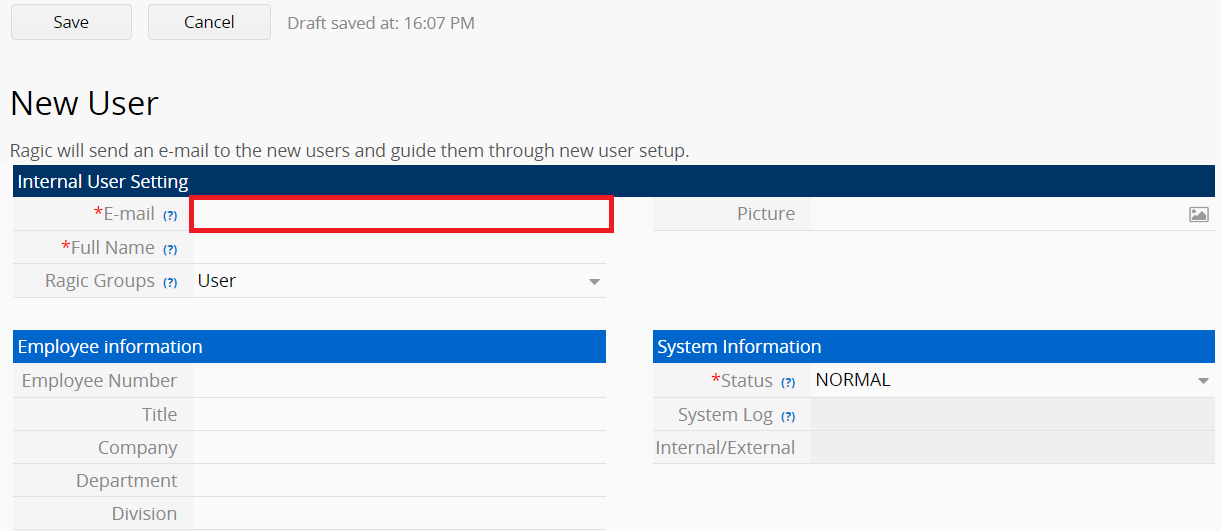 Ragic will send an e-mail to the new users and guide them through the setup process
1
35
Managing users 7
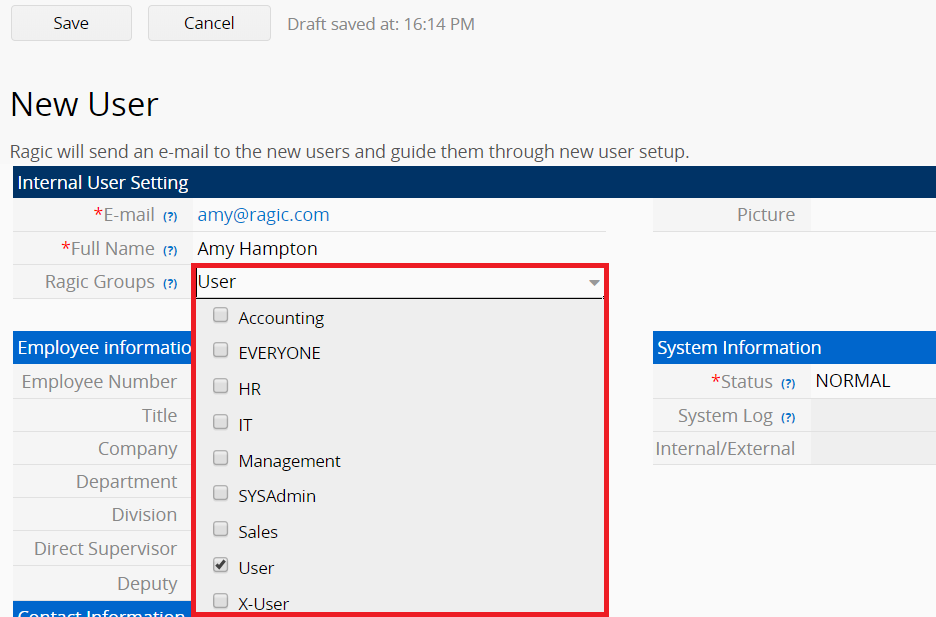 You can assign users to more than one group
1
36
Managing users 8
Decide who can access these features
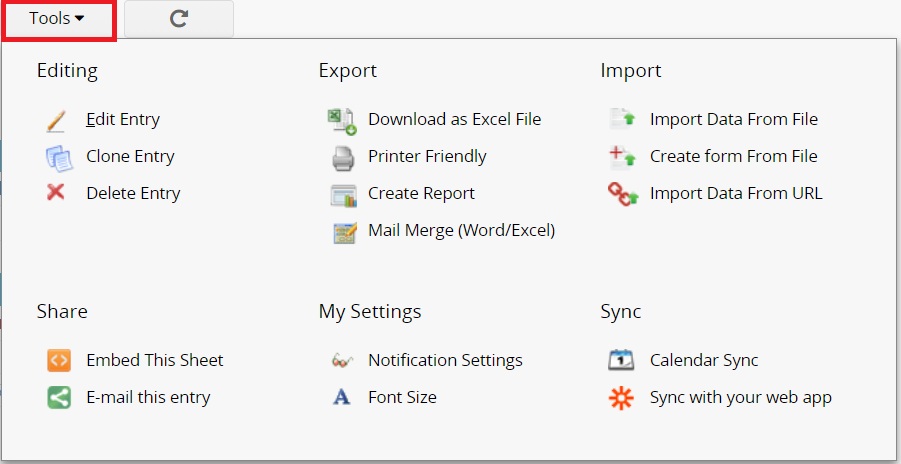 37
Managing users 9
Decide who can access these features
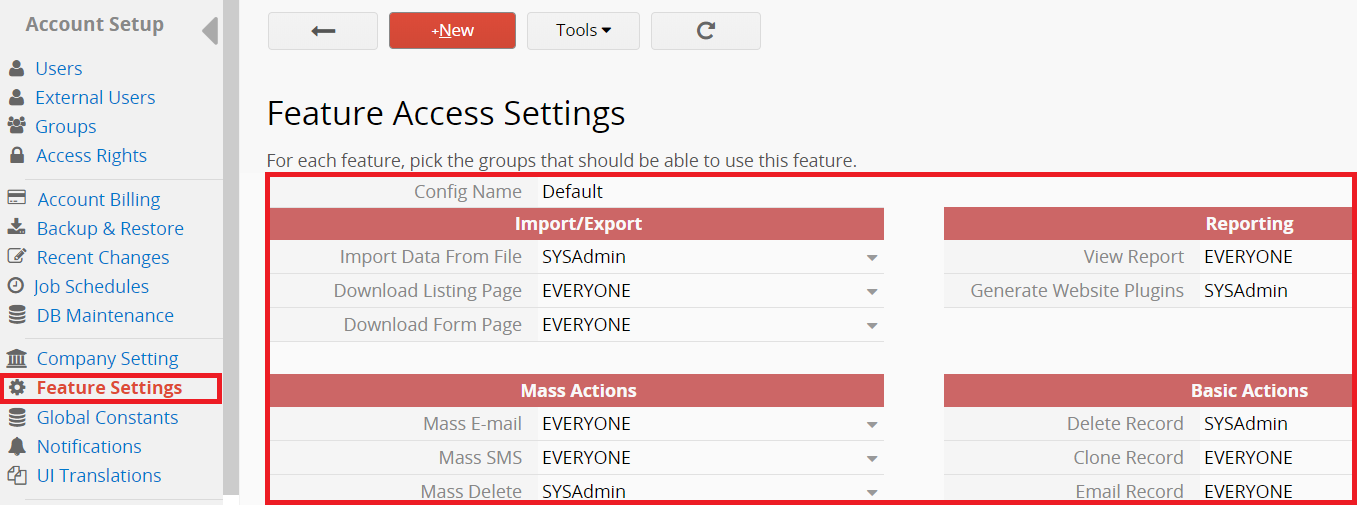 Configure feature access rights for user groups
1
38
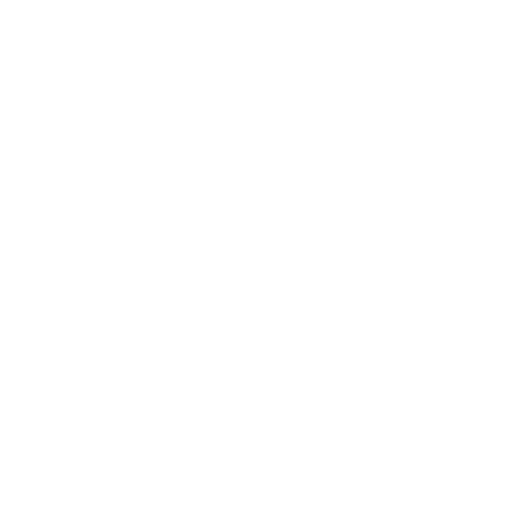 Searching and filtering
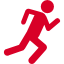 Get the hang of Ragic
39
Searching 1
Full Text Search
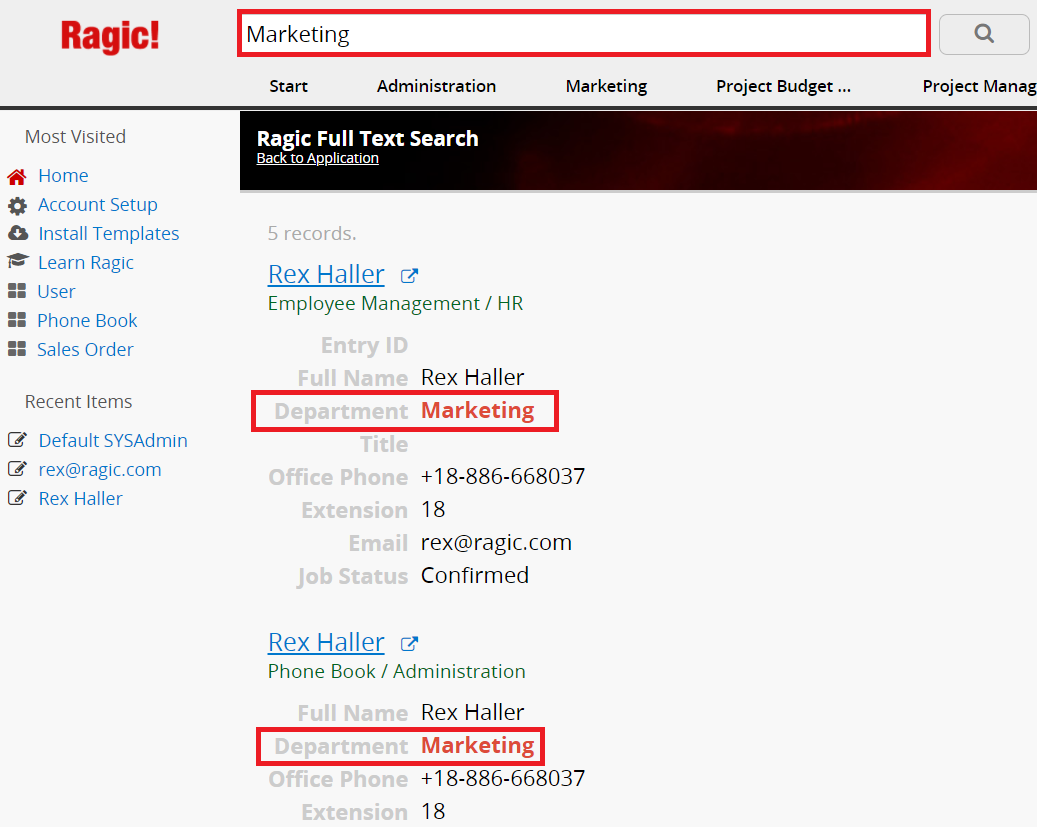 If you search on the “Home page”, the full text search results will apply to the entire database
1
If you search on a specific sheet, the full text search results will only apply to that sheet
2
40
Searching 2
Filter Specific Field
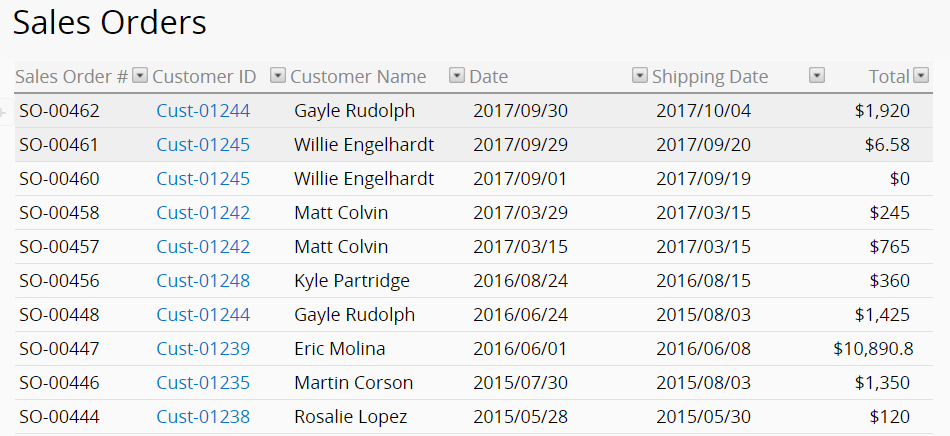 41
Searching 3
Filter Specific Field
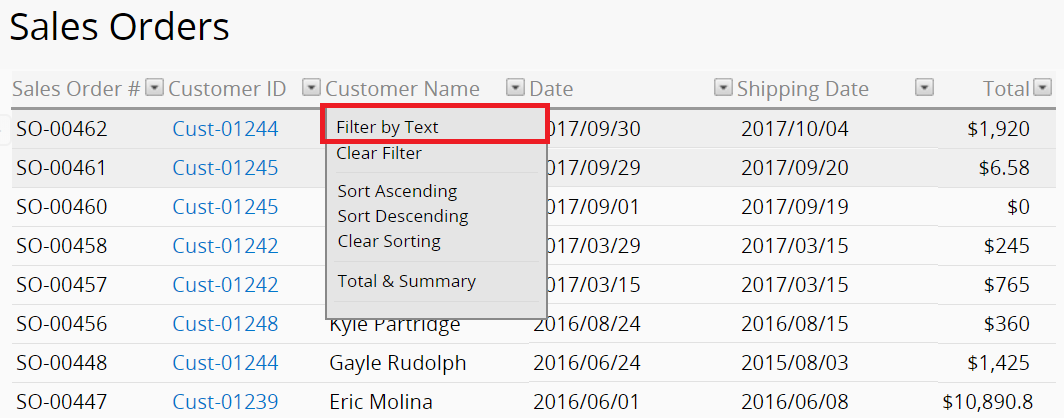 42
Searching 4
Filter Specific Field
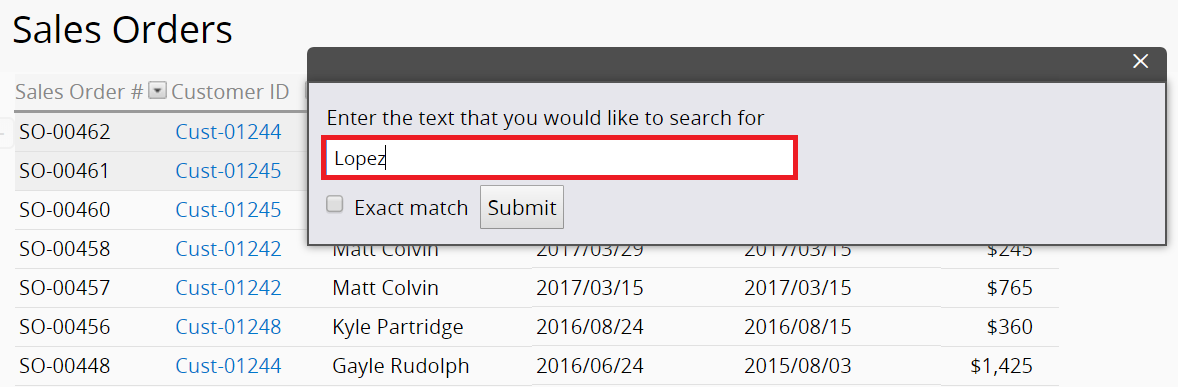 Input your query
1
43
Searching 5
Filter Specific Field
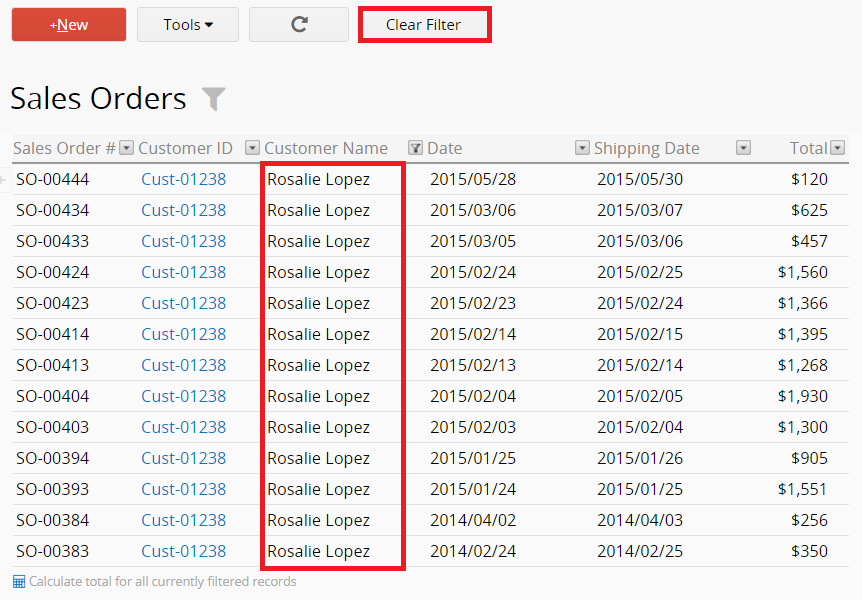 Clear Filter
1
Result
2
44
Searching 6
Filter more than one field
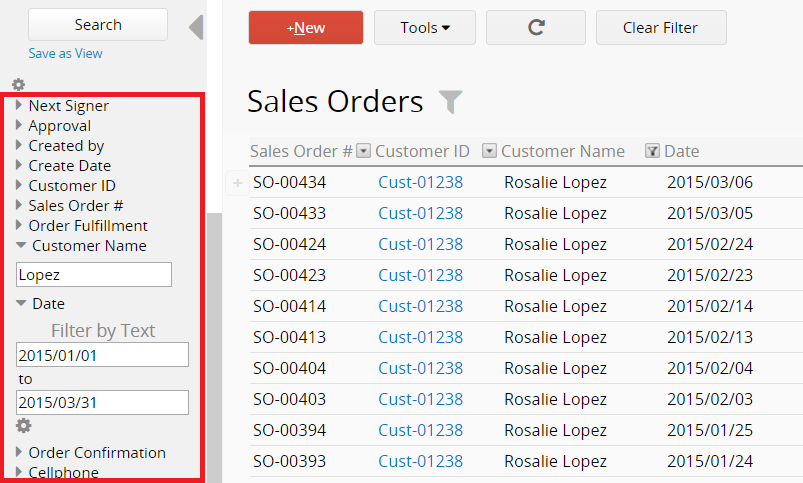 45
Searching 7
Saving frequent searches as views
Click
1
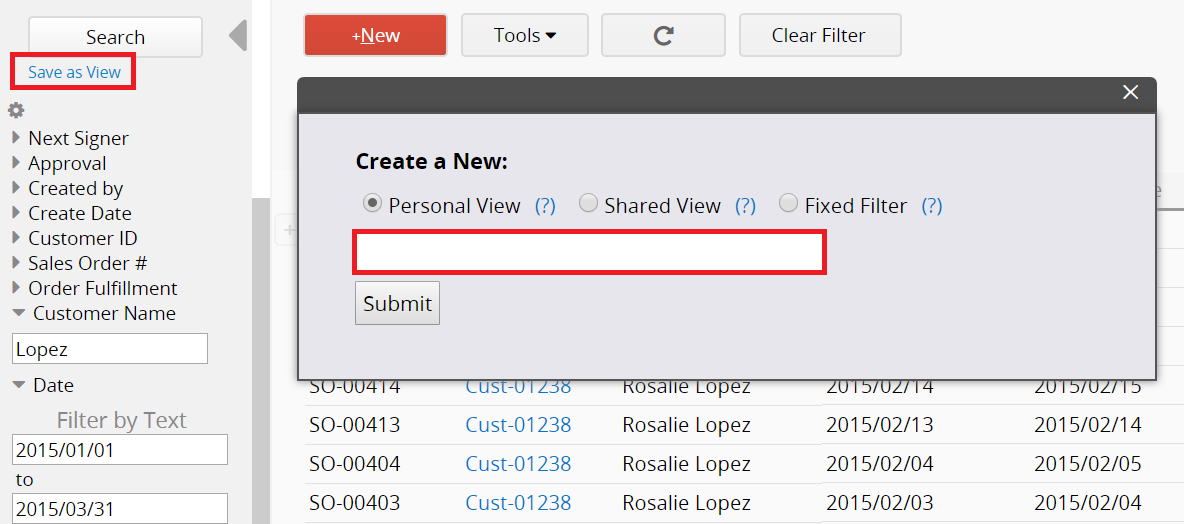 Name this view
2
46
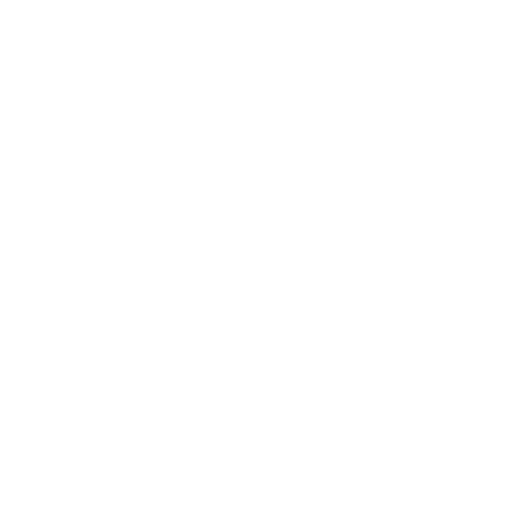 Integrating with Excel
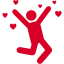 Get the hang of Ragic
47
Integrating with Excel - 1
Prepare Import Files
The headers of the fields
1
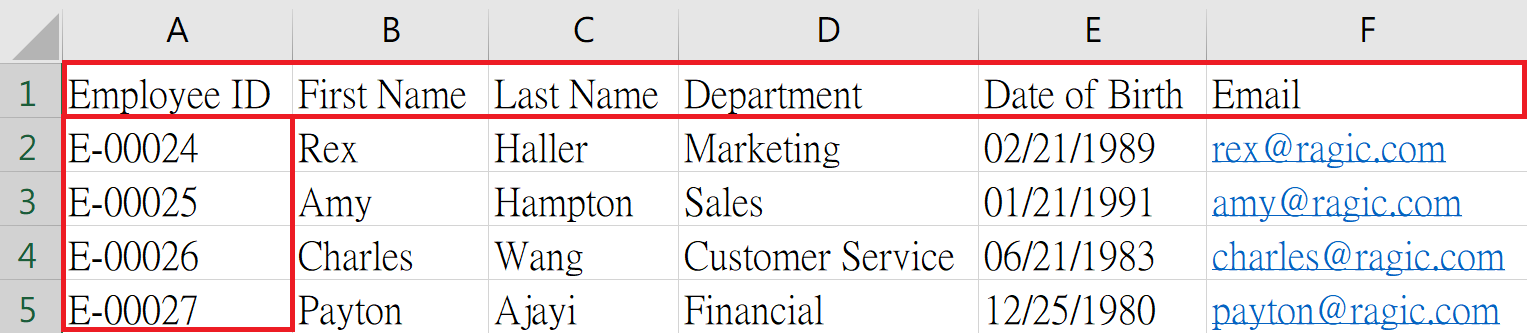 Key field
2
48
Integrating with Excel - 2
Import File
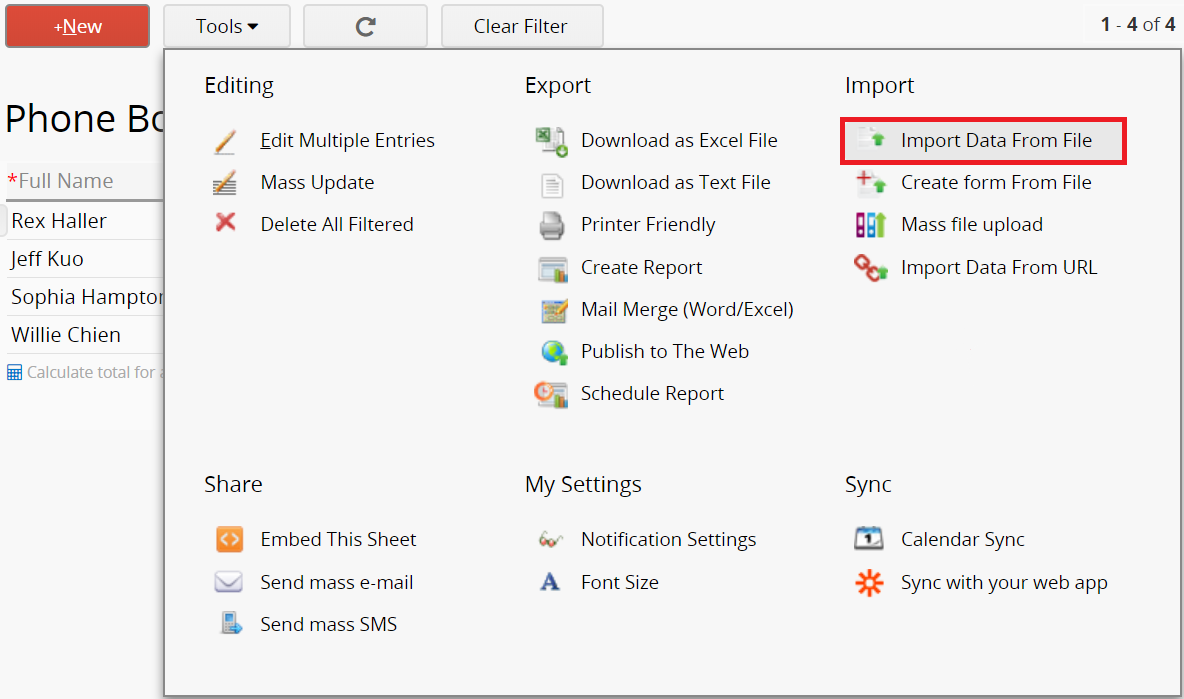 Click
1
49
Integrating with Excel - 3
Import File
Upload
Choose File
2
1
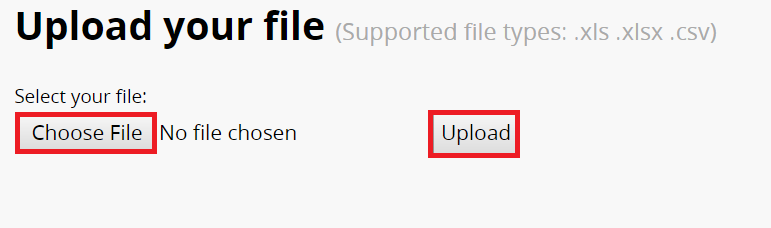 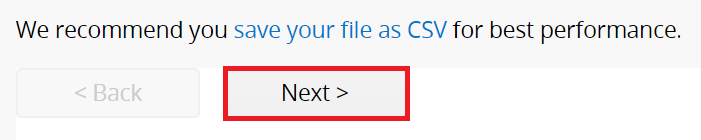 Next
3
50
Integrating with Excel - 4
Import File
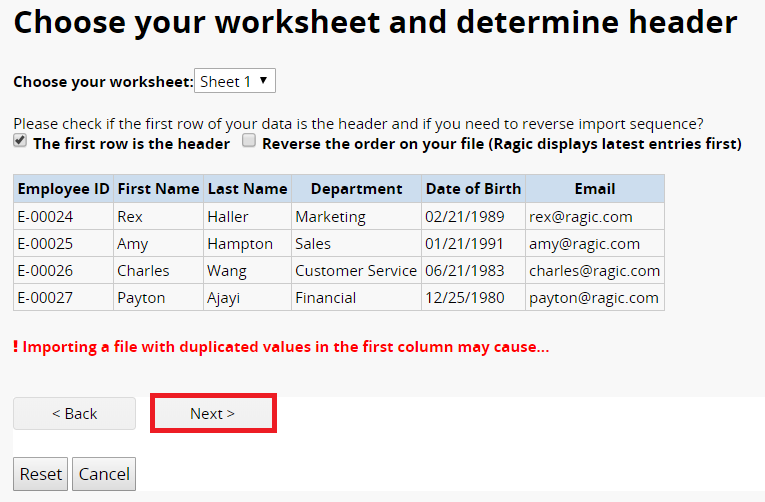 Next
1
51
Integrating with Excel - 5
Import File
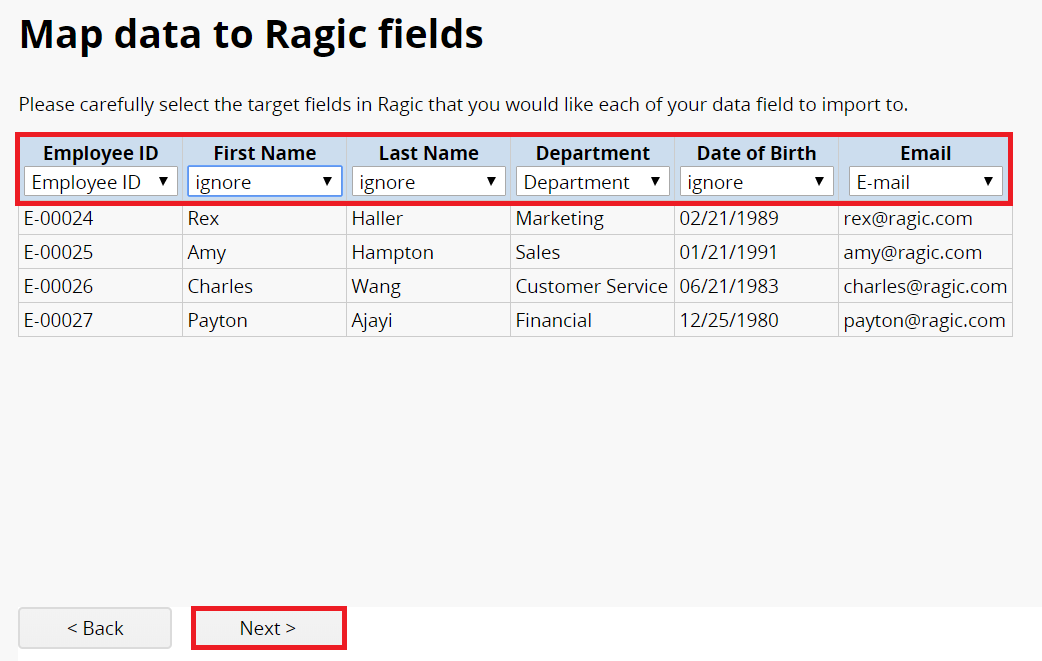 Map Fields
1
Next
2
52
Integrating with Excel - 6
Import File
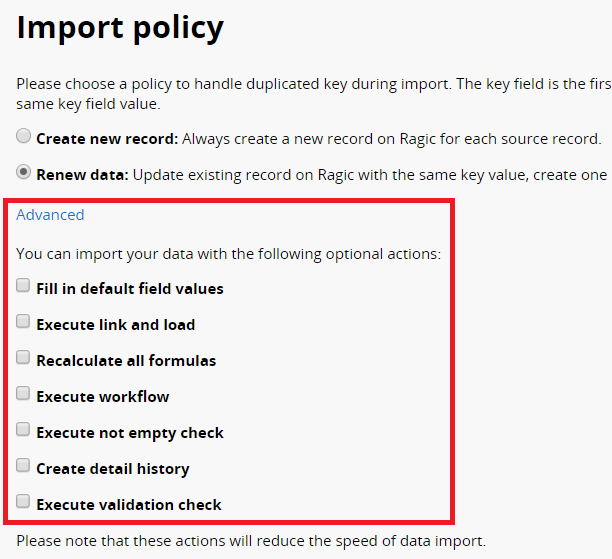 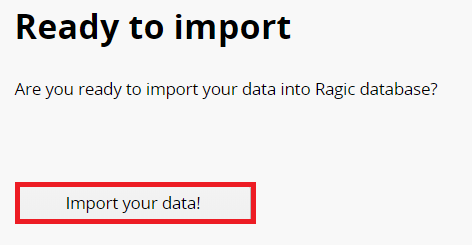 Import
2
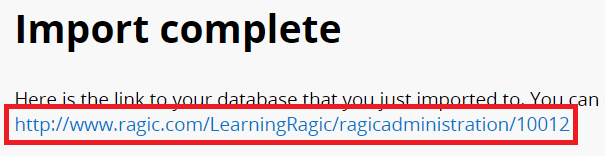 Back to database
Advanced Settings
1
3
53
Integrating with Excel - 7
Export File
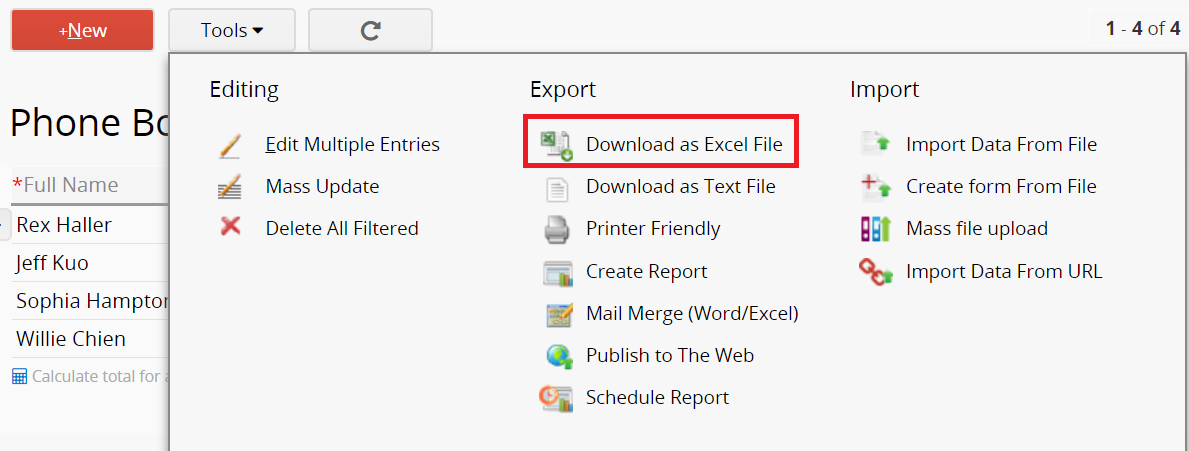 Click to download
1
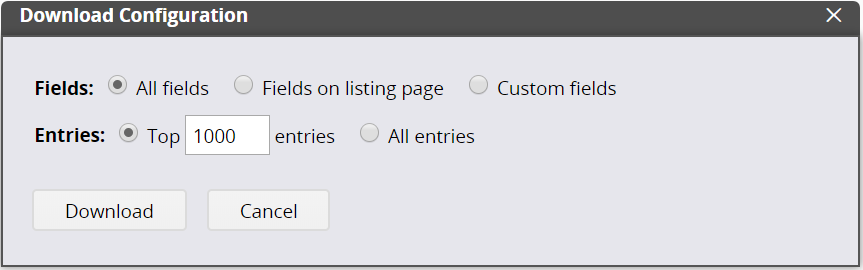 Download Configuration
2
54
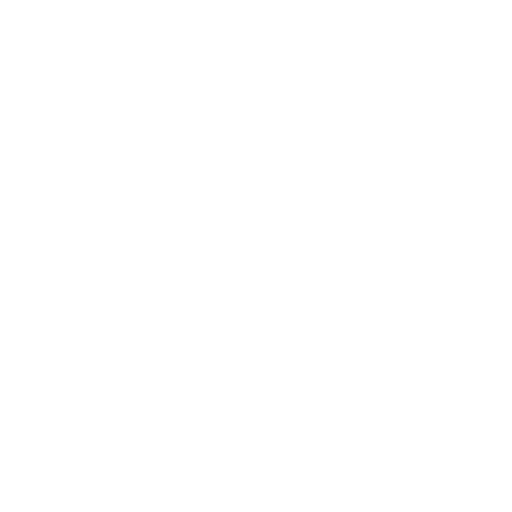 Building data relationships
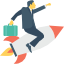 The Road to Mastery
55
Data relationship
Linking sheets together
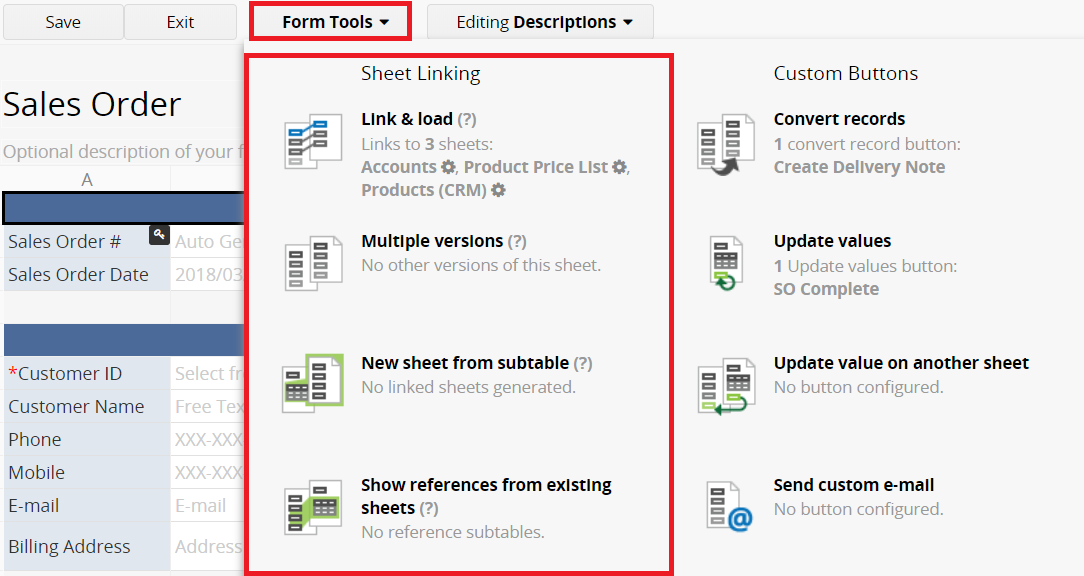 Four different linking tools
1
56
Data relationship 1-1
Case 1: When entering sales orders, we want to populate the related customer information which is saved in another form.
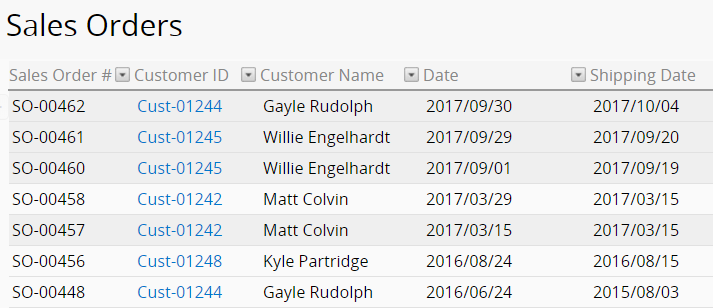 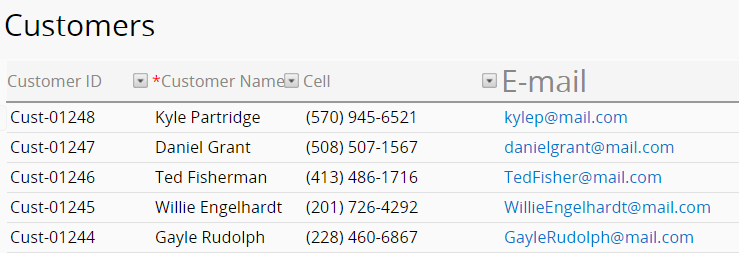 57
Data relationship 1-2
Select from“Customers”sheet
Click here
1
2
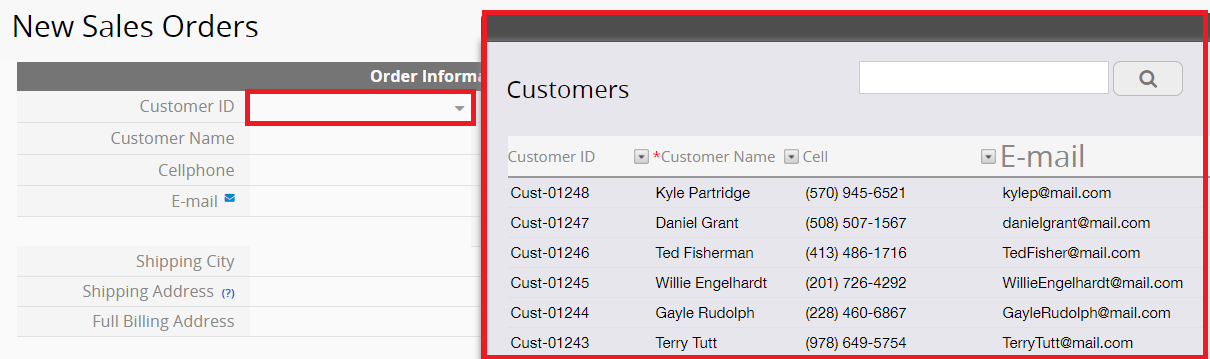 58
Data relationship 1-3
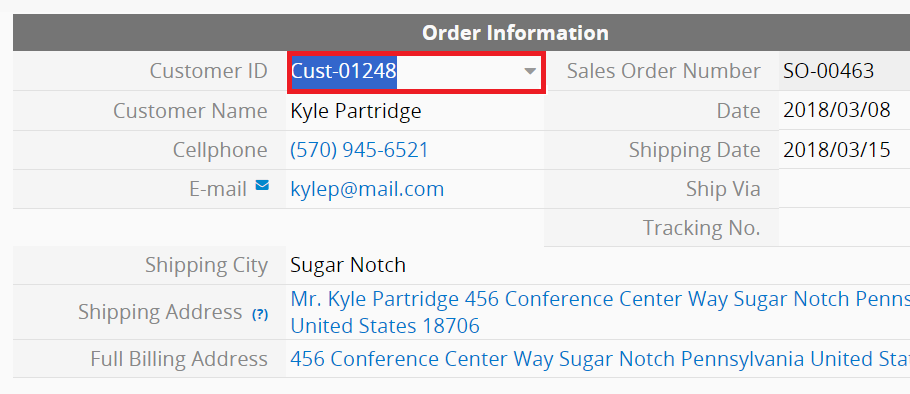 Select customer ID
1
Populate corresponding information
2
59
Data relationship 1-4
Link & Load
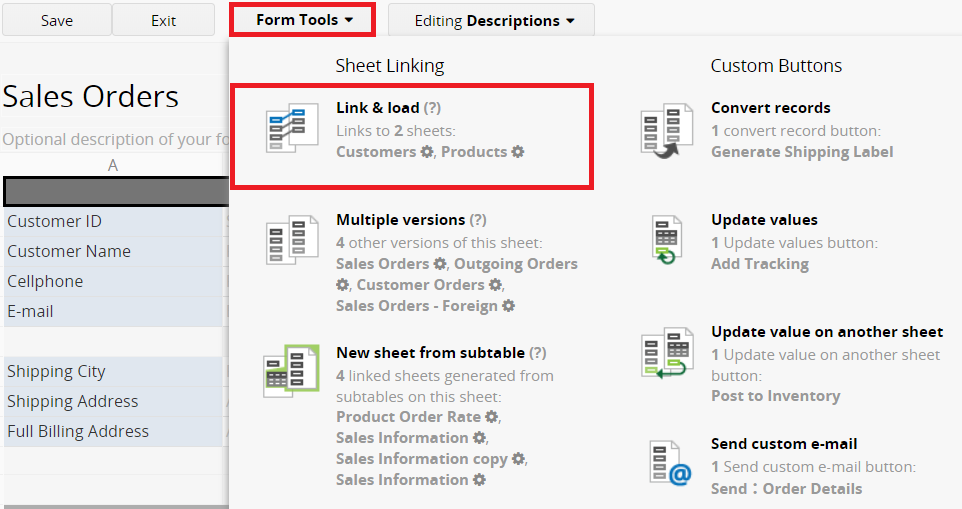 Click
1
60
Data relationship 1-5
Link & Load
Set up the Linked Field
1
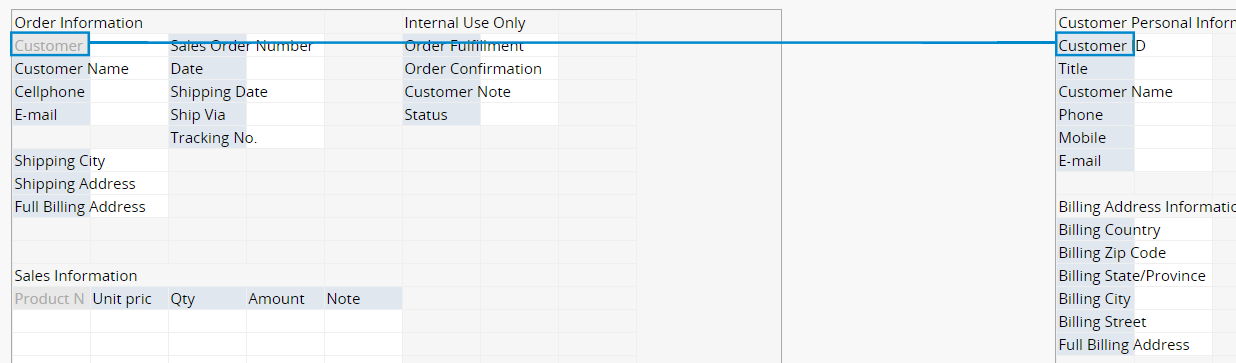 61
Data relationship 1-6
Link & Load
Link the Loaded Fields to the corresponding cells
1
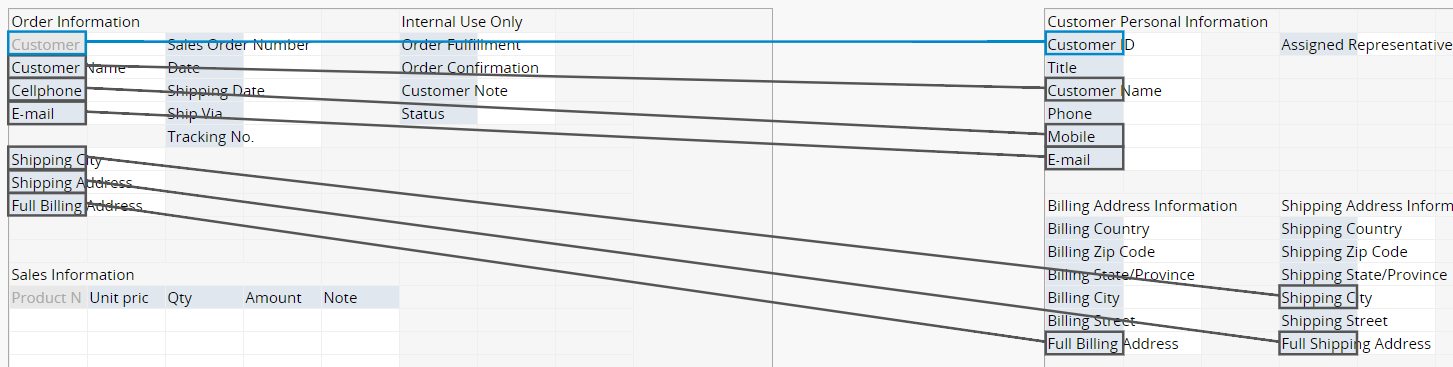 62
Data relationship 2-1
Case 2: Sometimes you will want to create different versions of the same form so that different groups of users can see different versions.
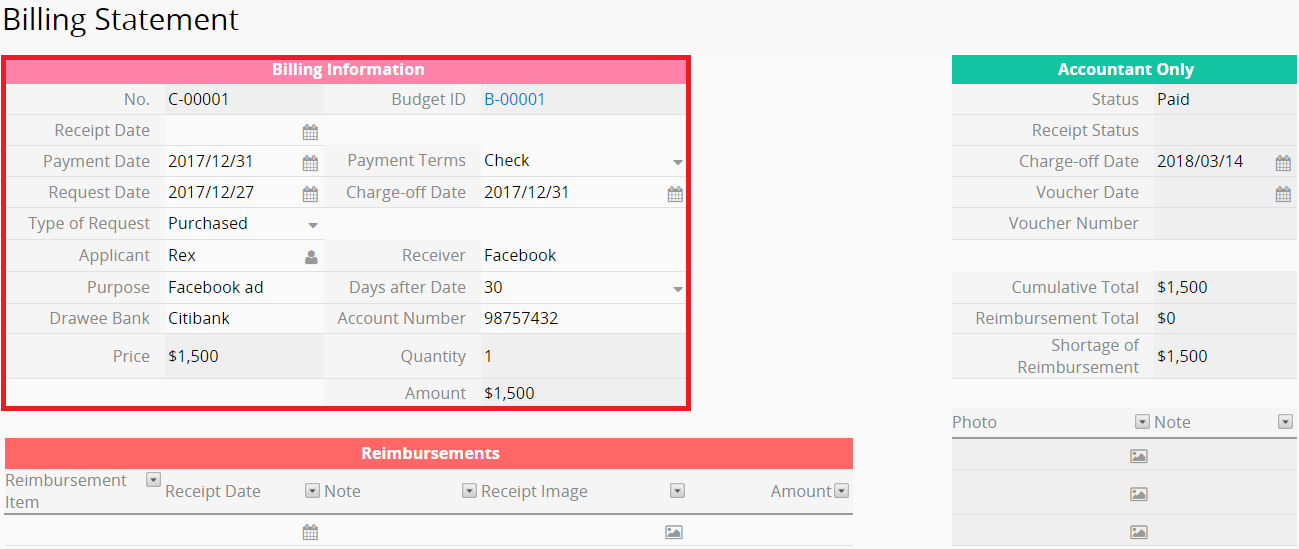 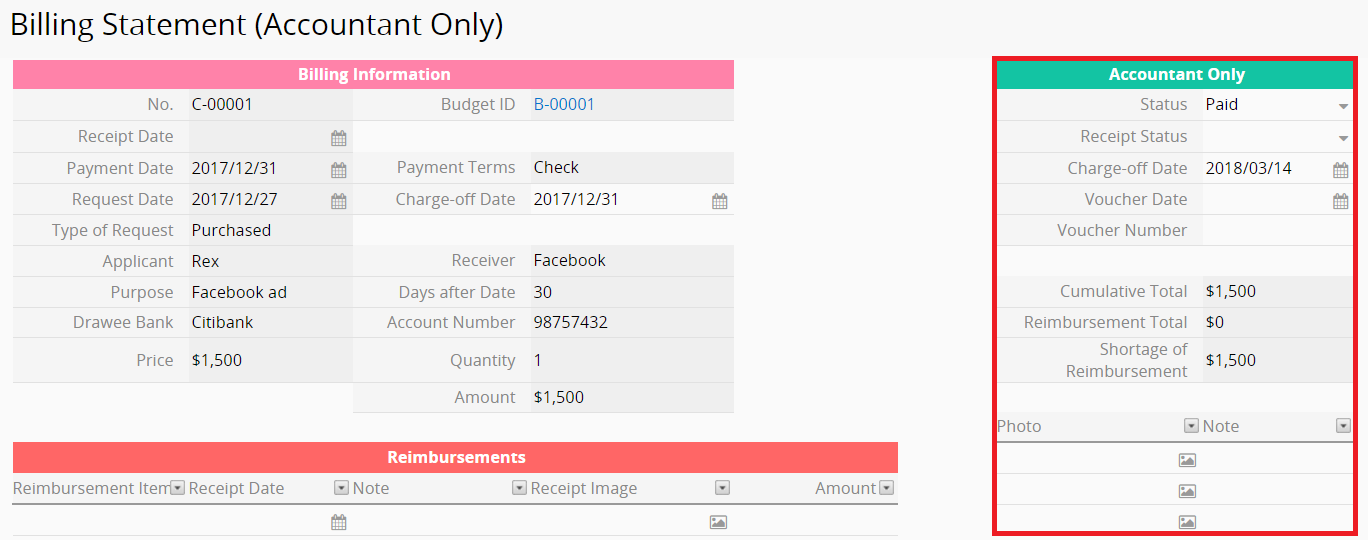 63
Data relationship 2-2
Multiple Versions
Duplicate Sheet
Click here
2
1
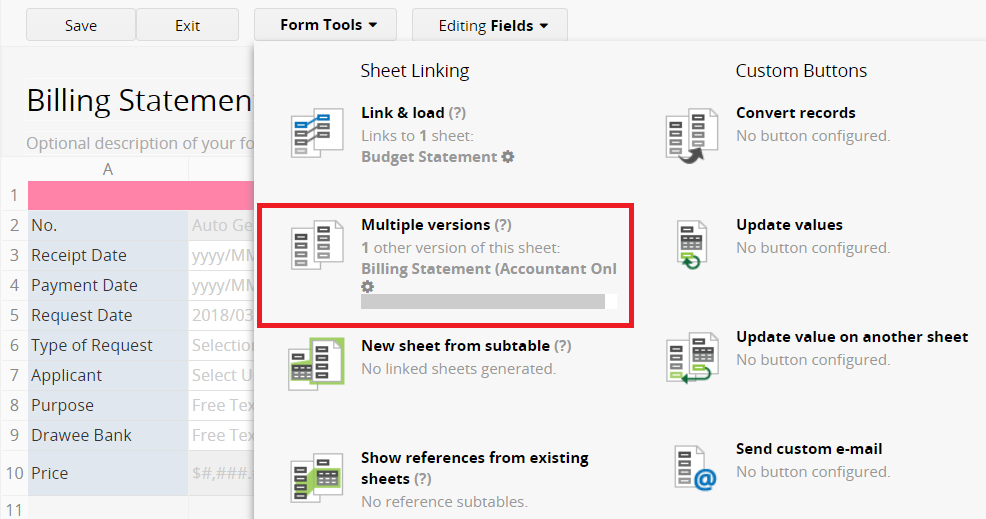 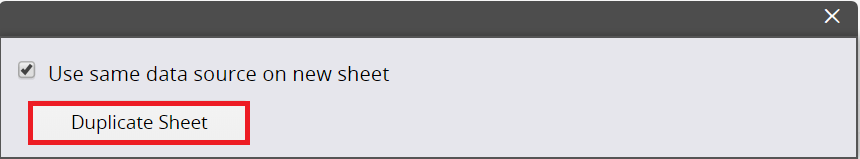 64
Data relationship 2-3
Multiple Versions
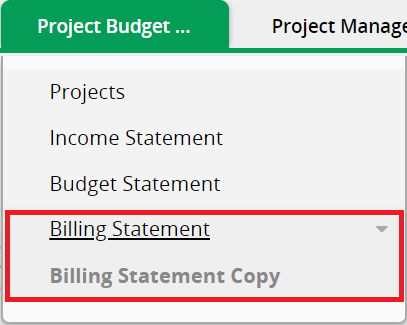 All edits and deletion of entry values will be reflected on both sheets
1
65
Data relationship 2-4
Multiple Versions
Fields, access right and layout can be different from another sheet
1
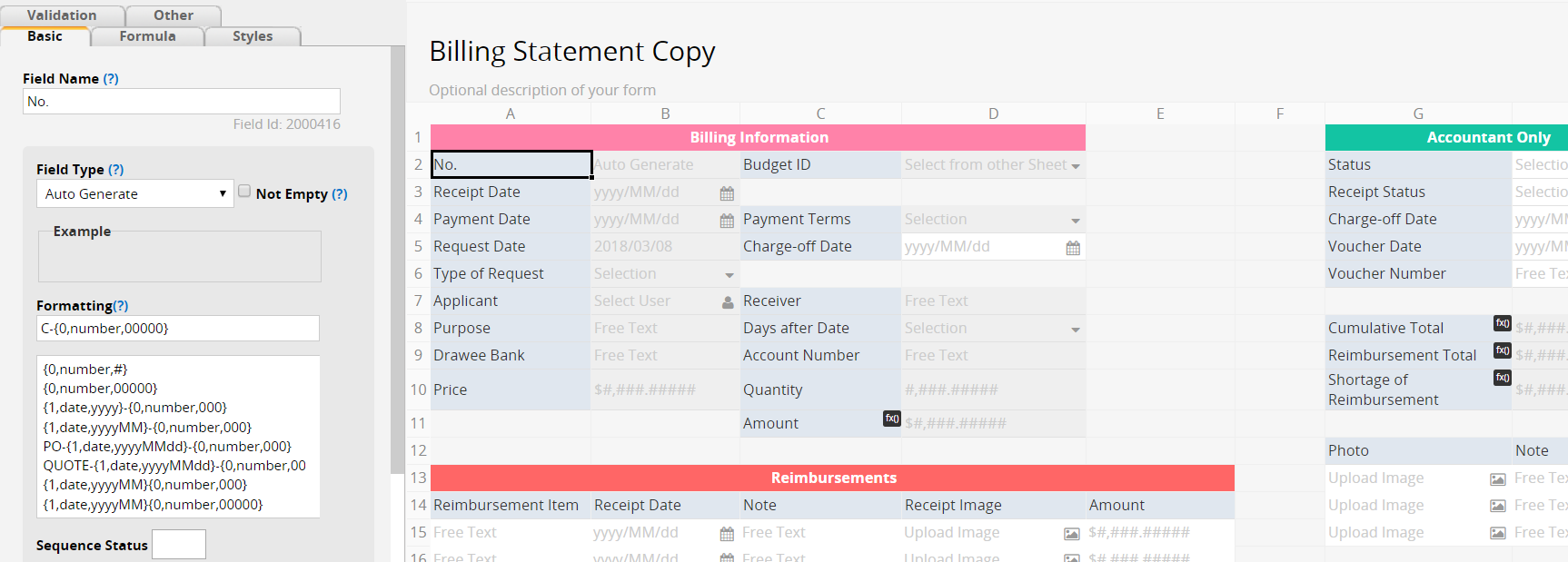 66
Data relationship 3-1
Case 3: To make the data in the subtables more accessible, you can create a new sheet from a subtable.
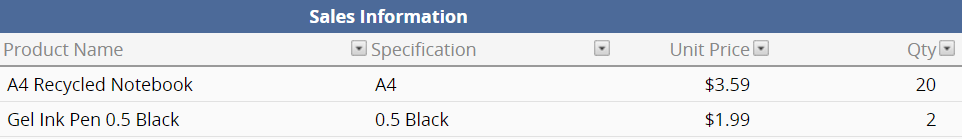 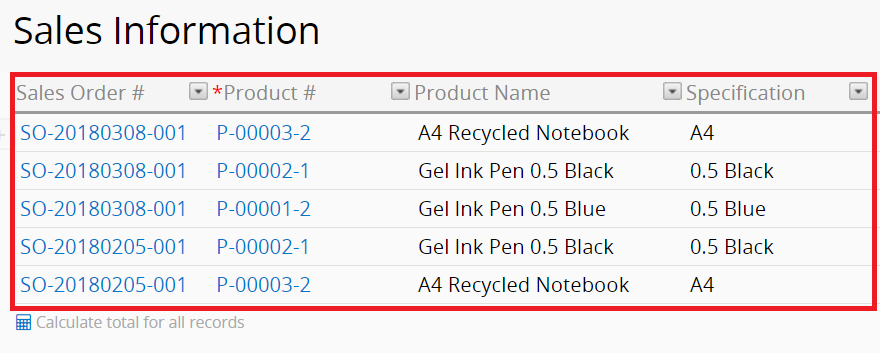 1
Contains all of the subtable entries
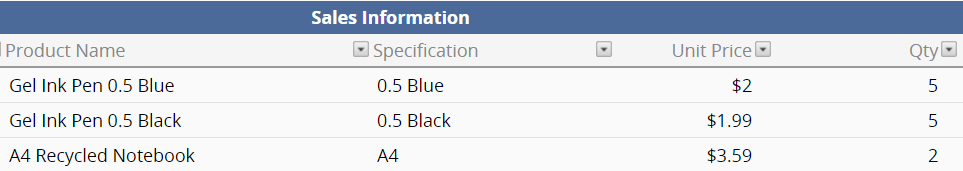 67
Data relationship 3-2
New Sheet from Subtable
Create new sheet
Click
1
2
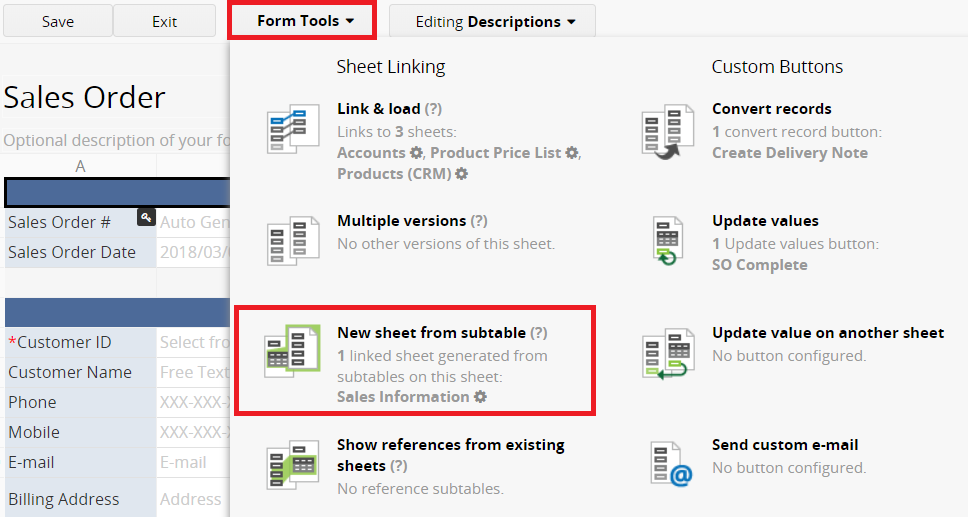 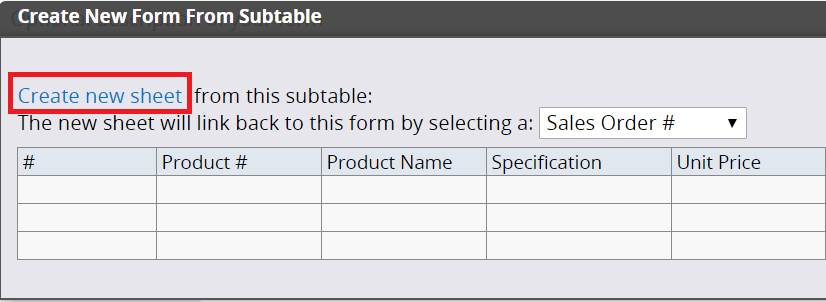 68
Data relationship 3-3
New Sheet from Subtable
The newly created form will contain an additional field that will link back to your original form
1
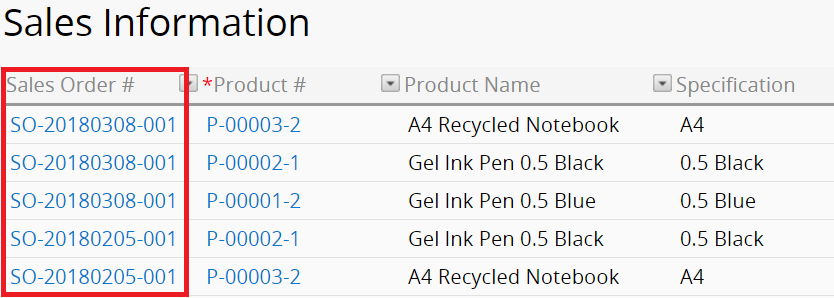 69
Data relationship 4-1
Case 4: To see all sales orders a customer has placed, we can add a reference subtable on the Accounts sheet.
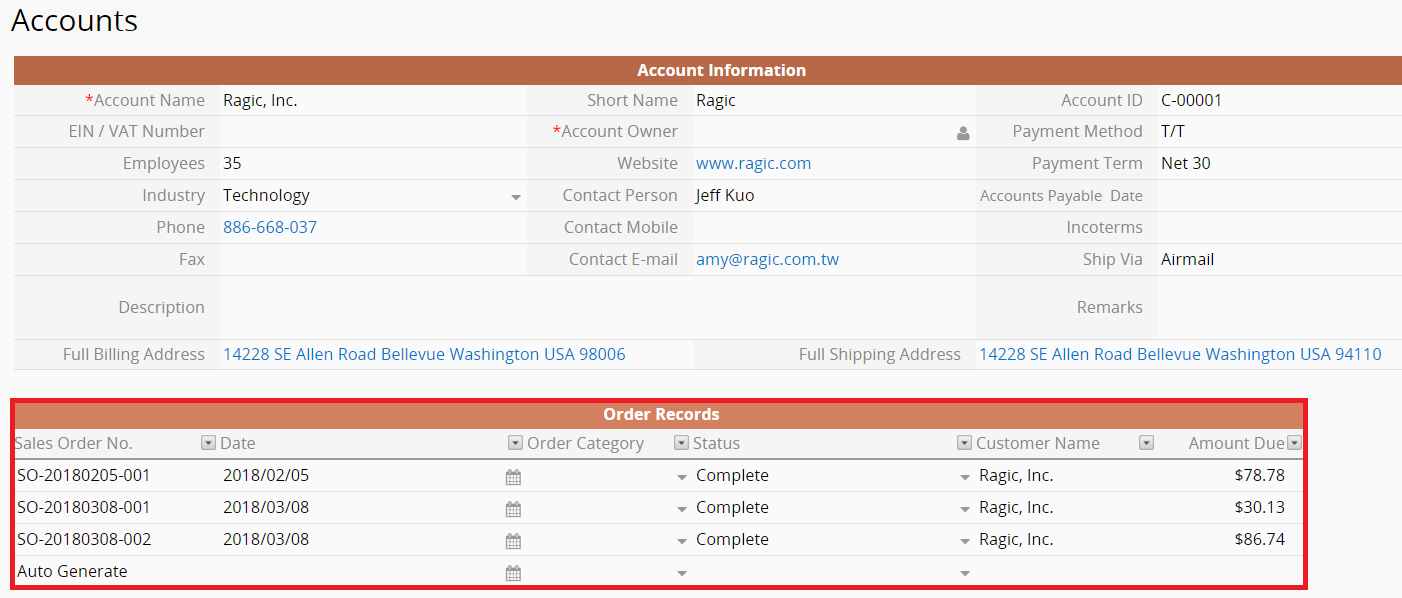 70
Data relationship 4-2
Show References from Existing Sheets
Click
Choose the sheet you want to reference to
1
2
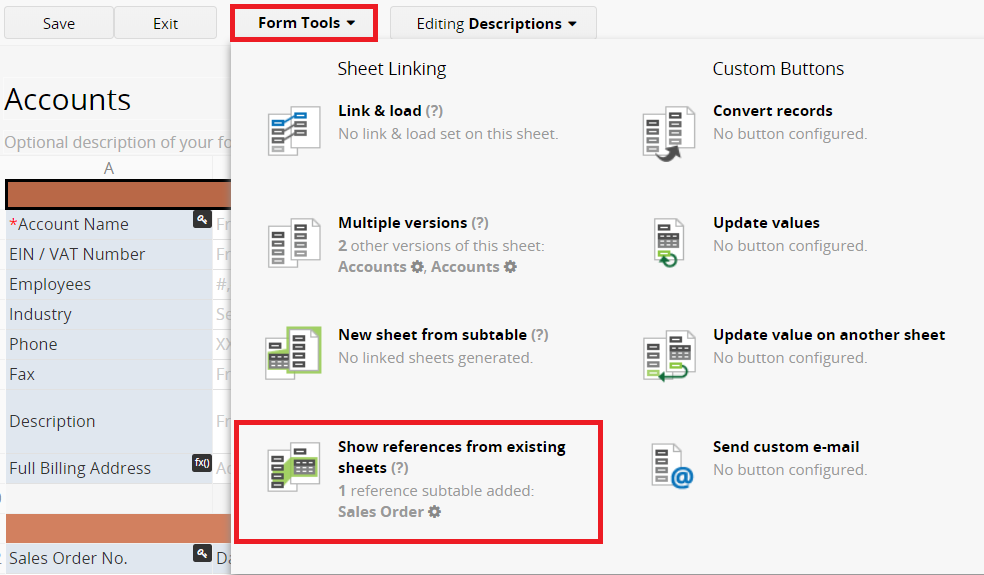 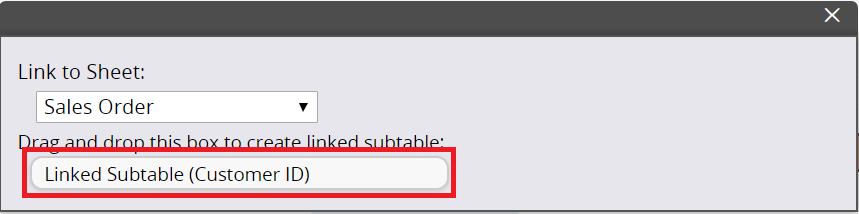 71
Data relationship 4-3
Show References from Existing Sheets
Insert reference table
1
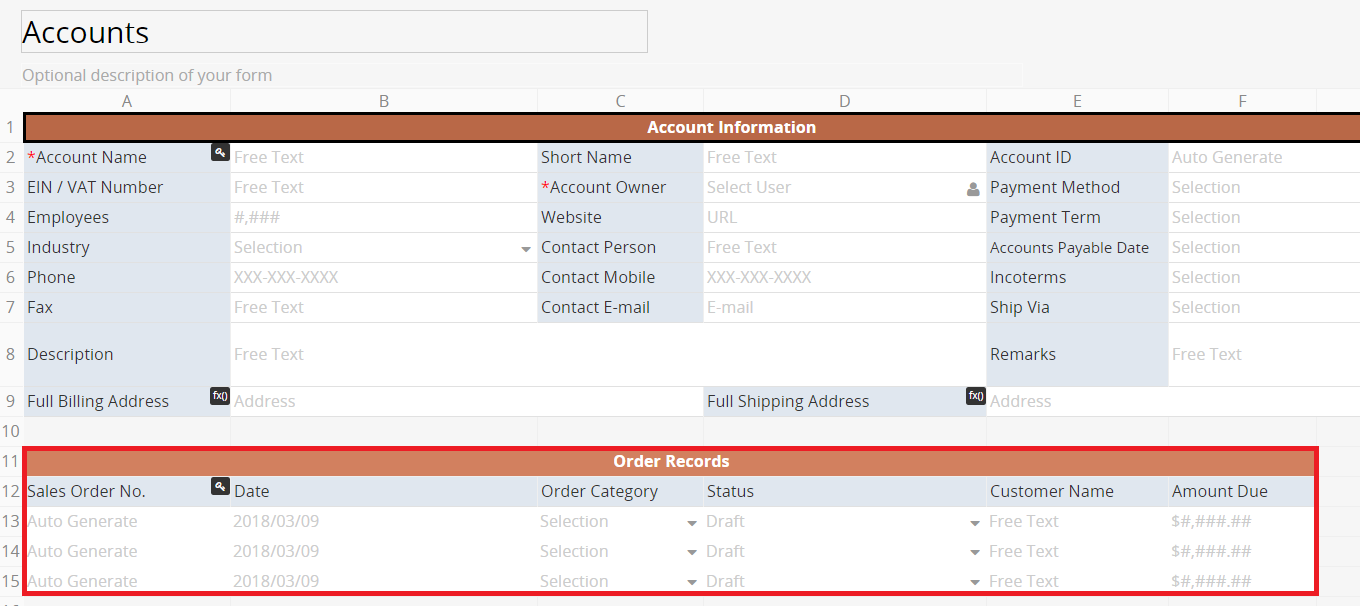 72
Data relationship 4-4
Show References from Existing Sheets
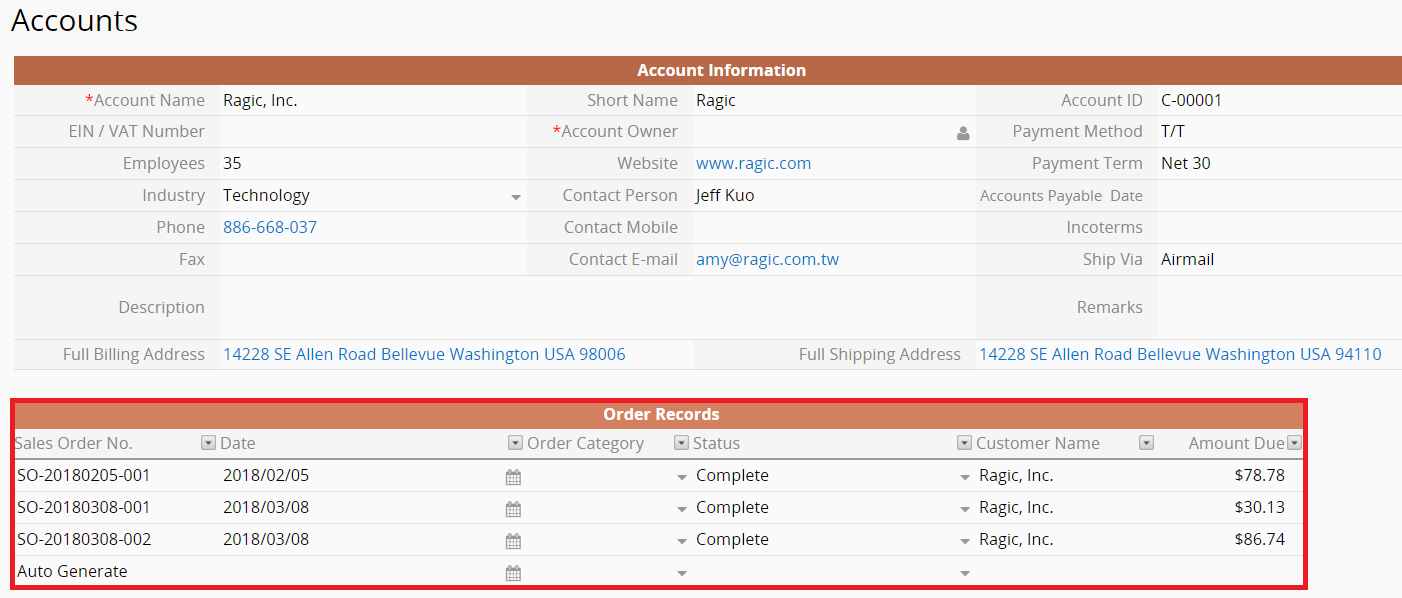 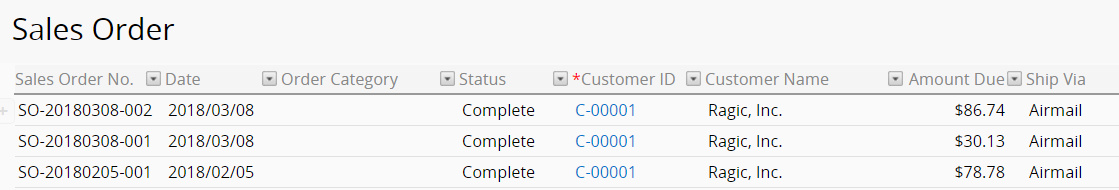 1
All of the order records of that account
73
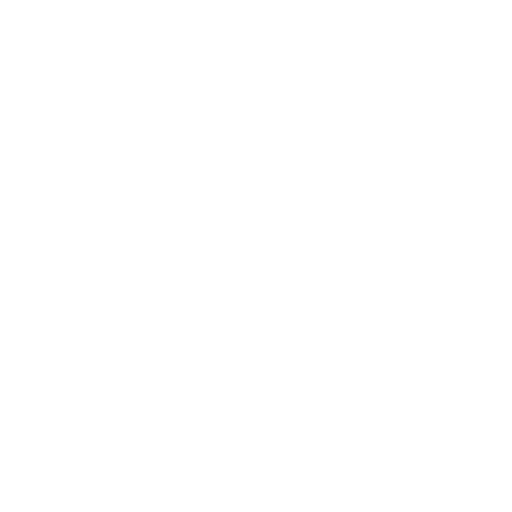 Improving efficiency with one click
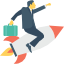 The Road to Mastery
74
Improving efficiency
Have work done with one click!
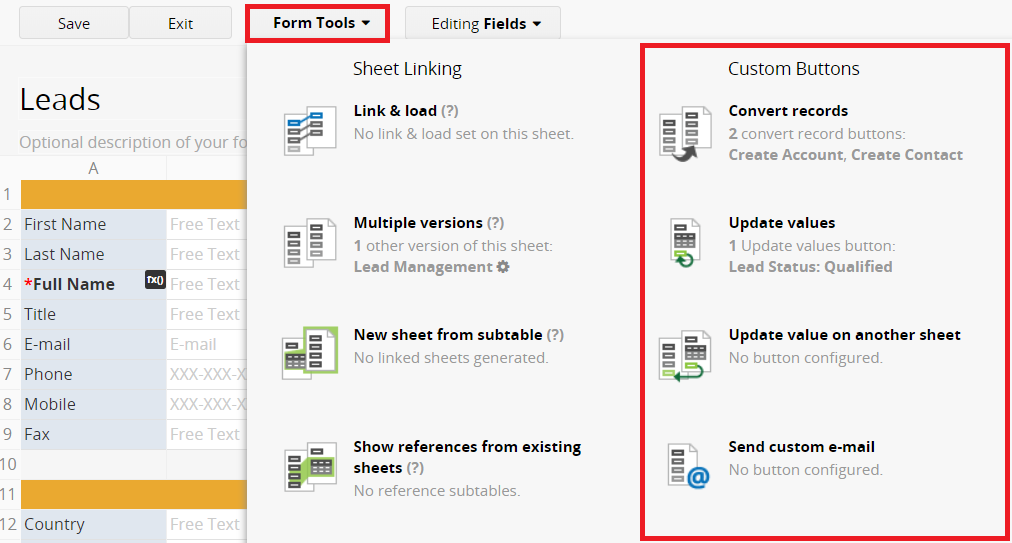 1
Four different 
custom buttons
75
Improving efficiency 1-1
Case 1: Creating a button to post some values in this entry to be saved in another sheet.
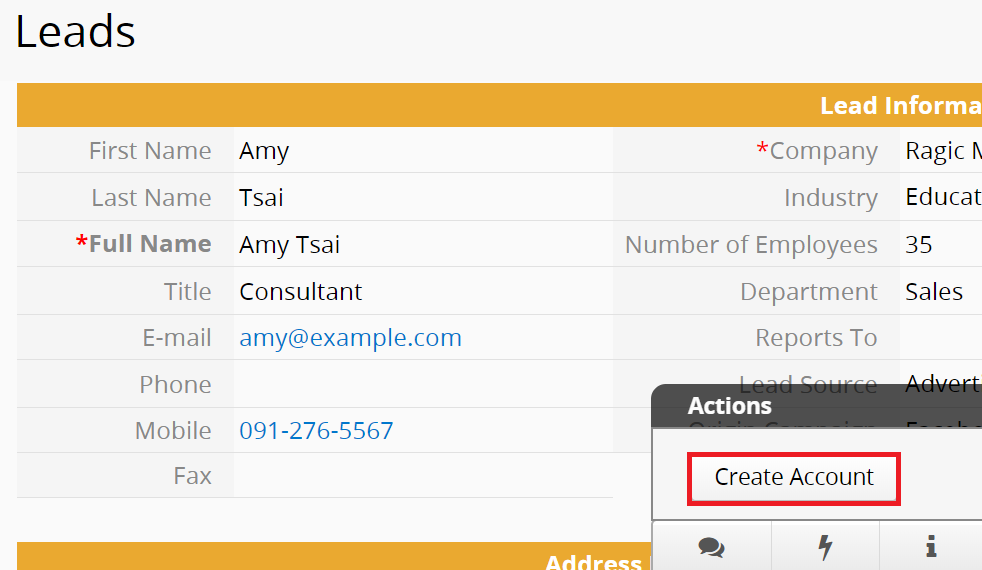 76
Improving efficiency 1-2
Create a copy of your data to be saved in another sheet.
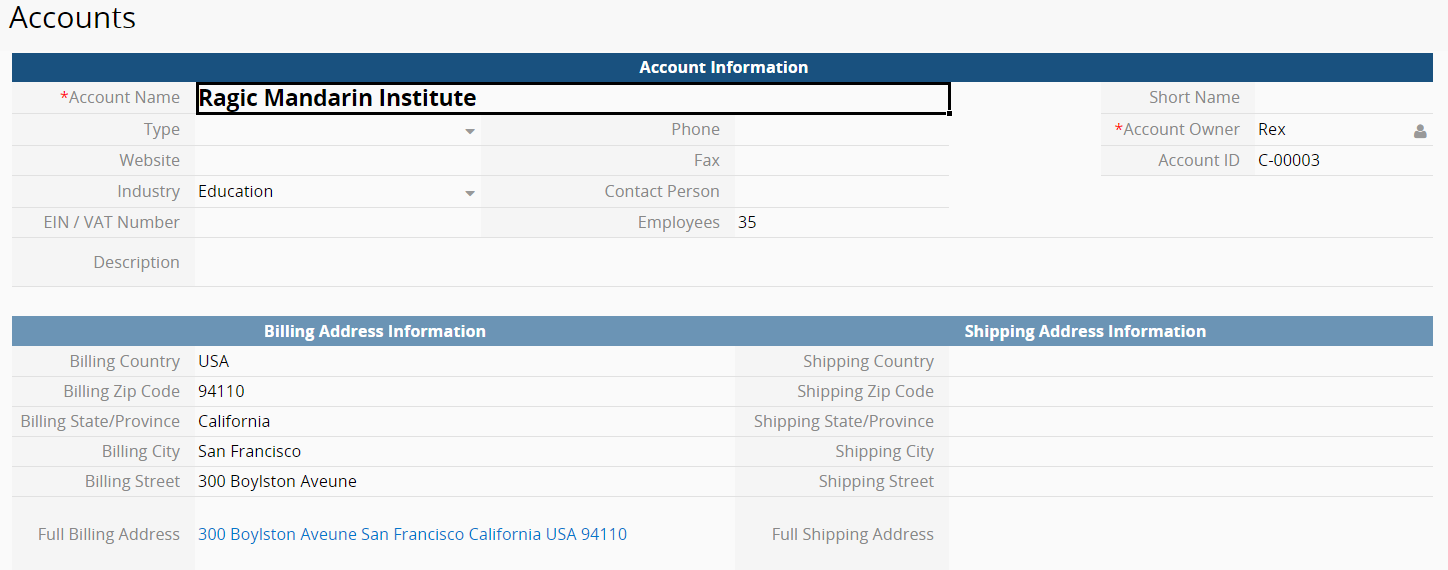 77
Improving efficiency 1-3
Convert Records
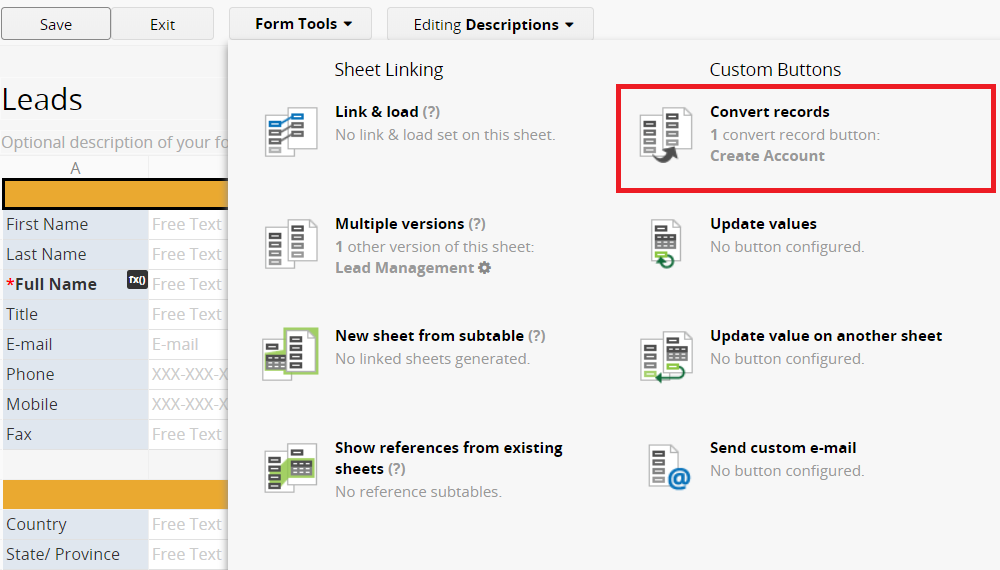 Click
1
78
Improving efficiency 1-4
Convert Records
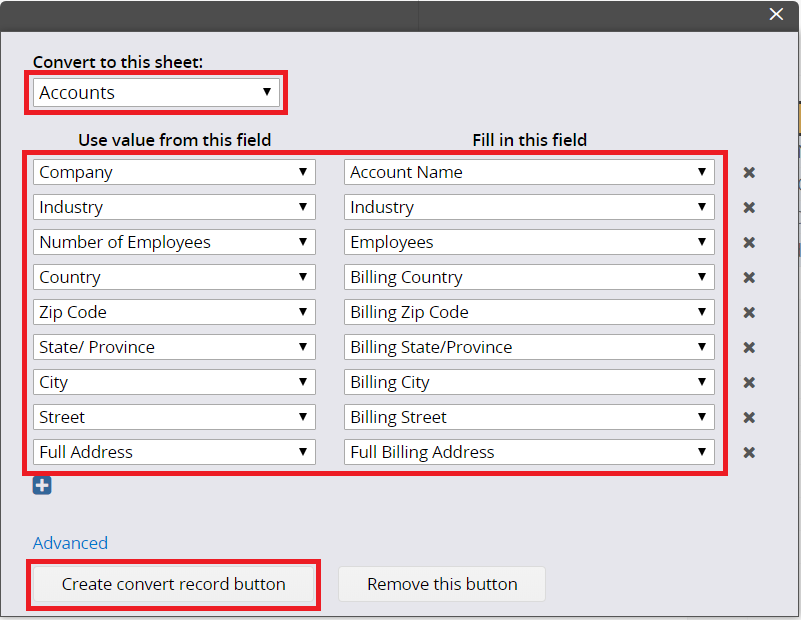 Convert to this sheet
1
Convert these fields
2
Create button
3
79
Improving efficiency 2-1
Case 2: You might want to update field values on a record without manually inputting.
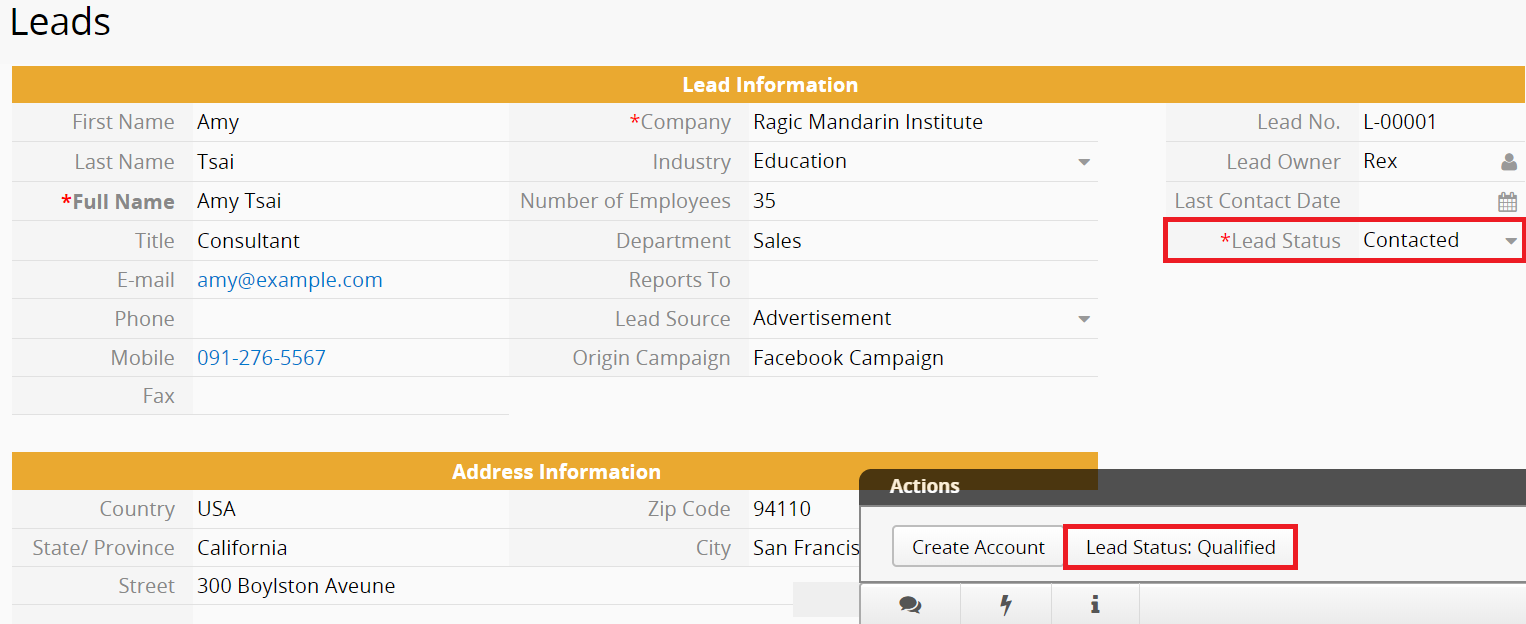 Click to update value
1
80
Improving efficiency 2-2
Update to “Qualified”
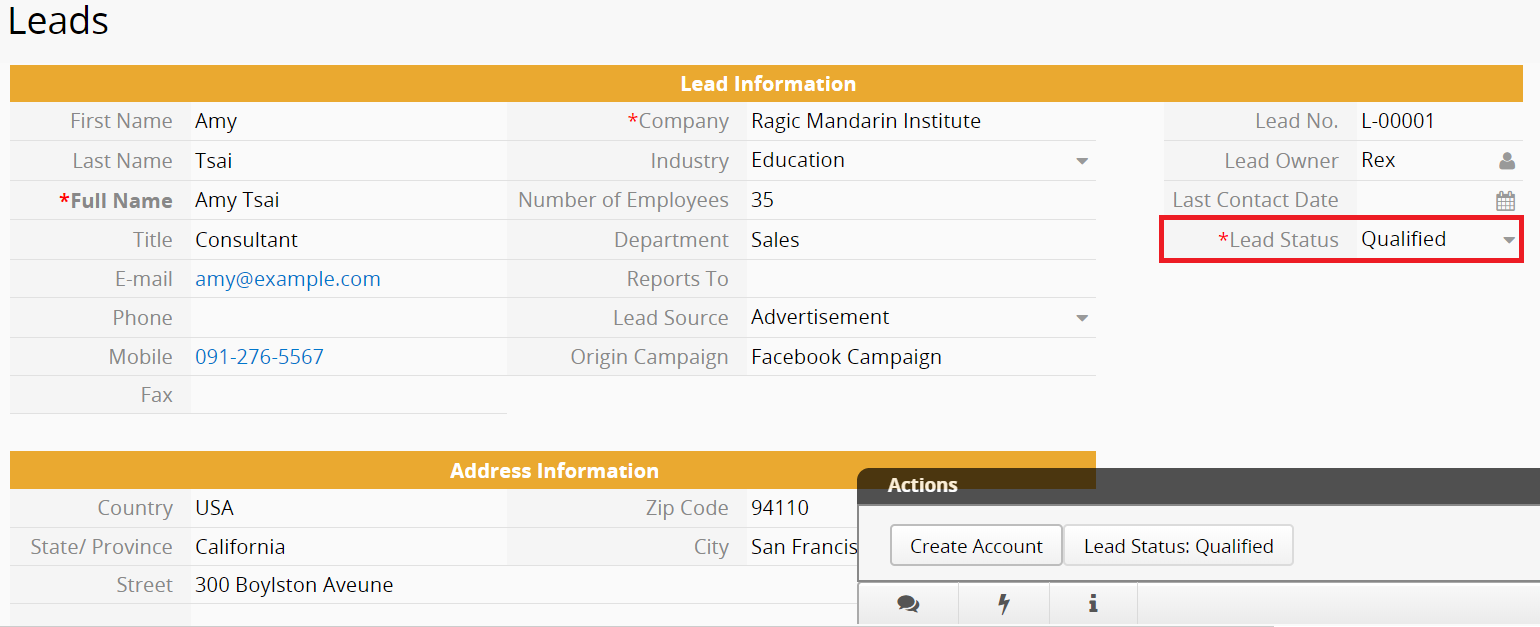 81
Improving efficiency 2-3
Update value on this sheet
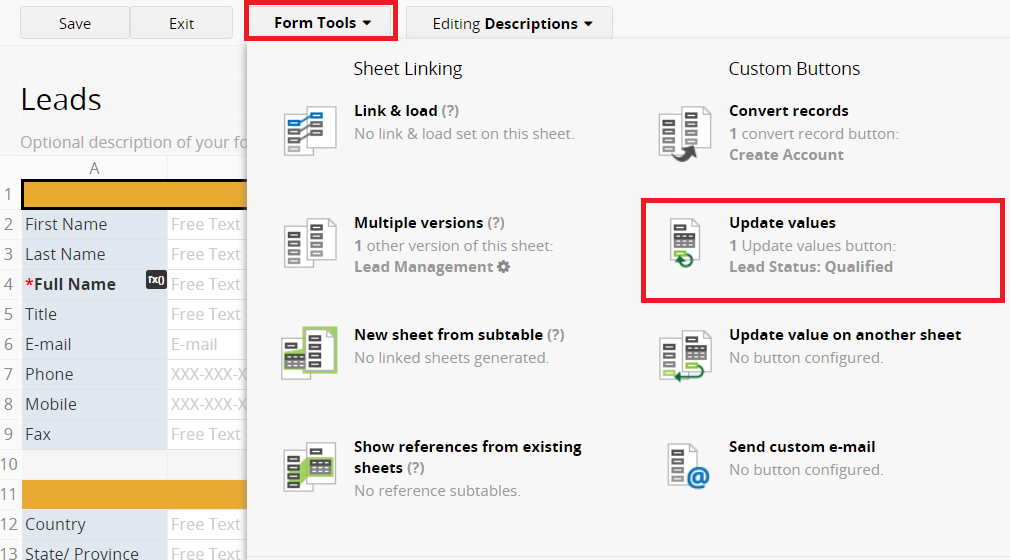 Click
1
82
Improving efficiency 2-4
Update value on this sheet
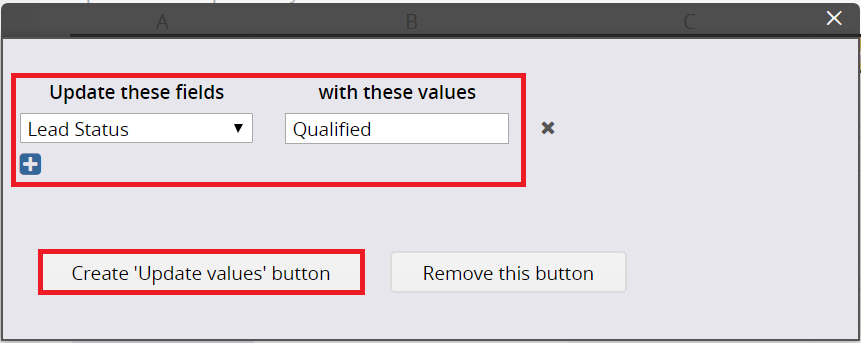 Update field(s)
1
Create button
2
83
Improving efficiency 3-1
Case 3: You might want to update field values in sheet A's records according to the values in a record from sheet B.
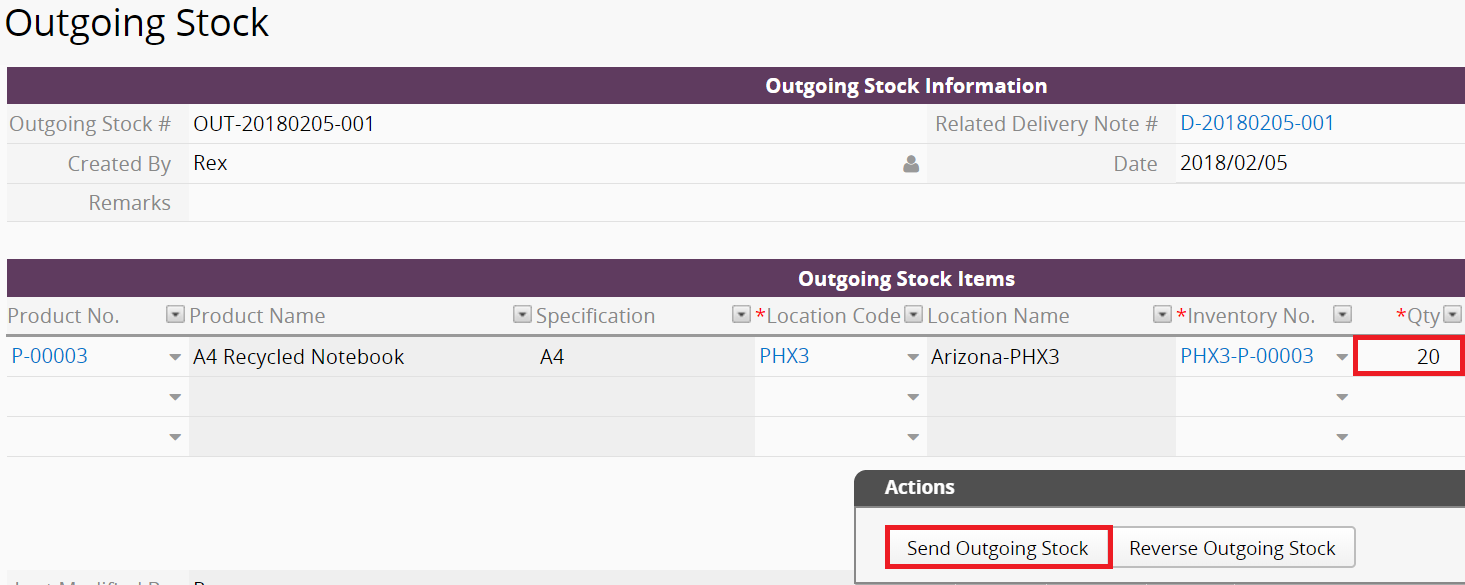 1
Issuing goods from a Outgoing  Stock to change the inventory of the products
84
Improving efficiency 3-2
Update value on another “Inventory Sheet”
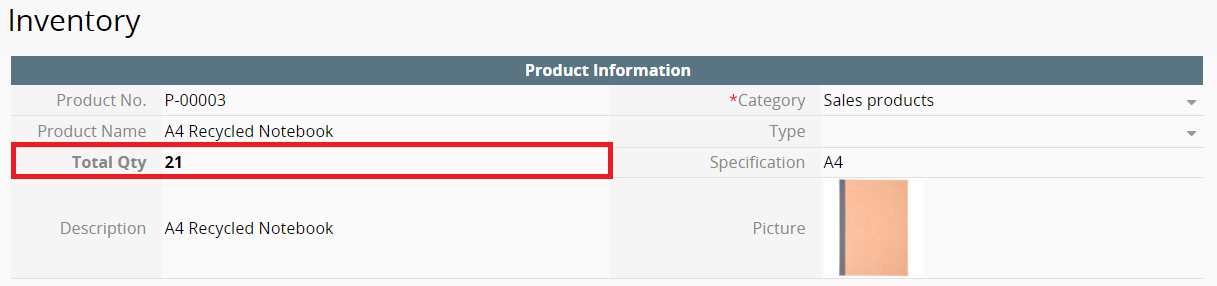 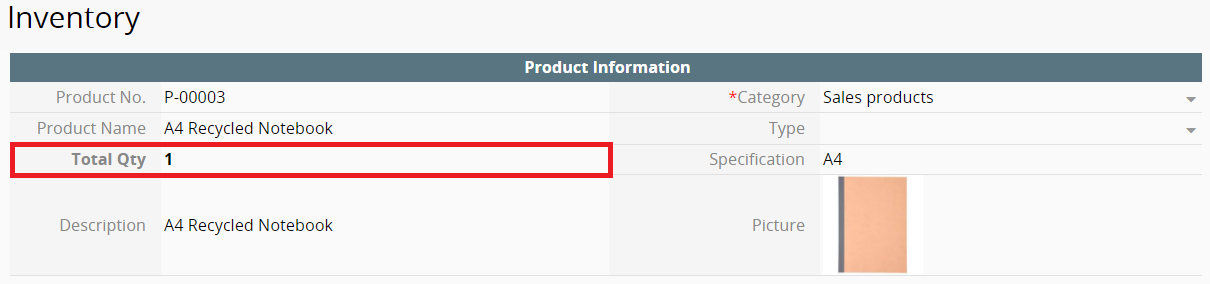 85
Improving efficiency 3-3
Update value on another sheet
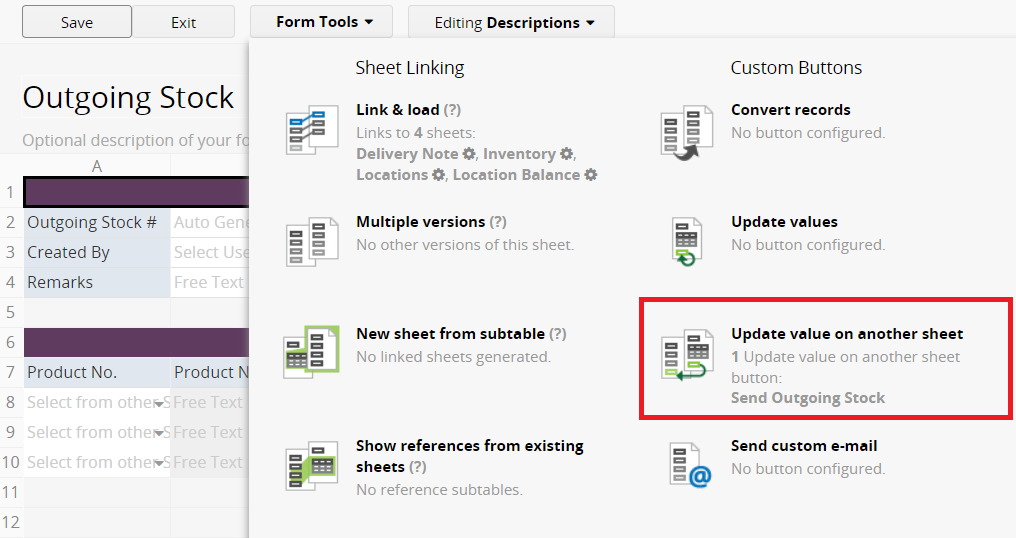 Click
1
86
Improving efficiency 3-4
Update value on another sheet
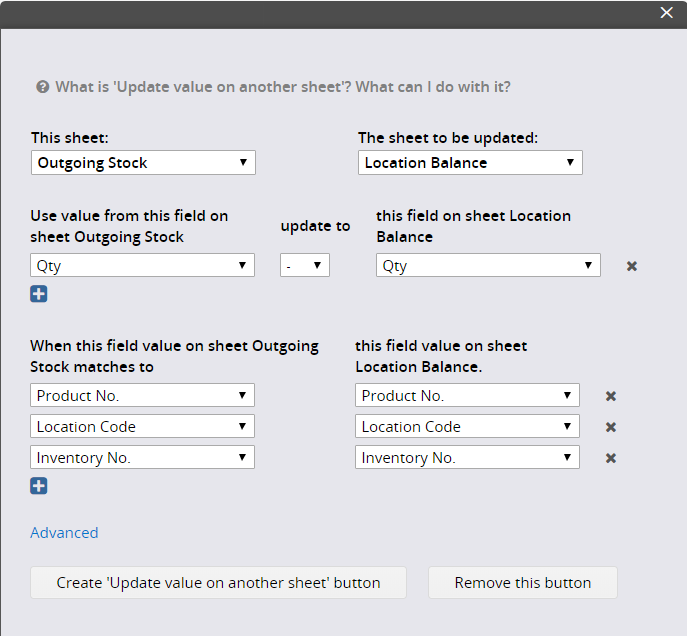 Select sheet to be updated
1
Update to field(s)
2
Conditions
3
87
Improving efficiency 4-1
Case 4: Creating a button to send a custom e-mail that contain your entry values.
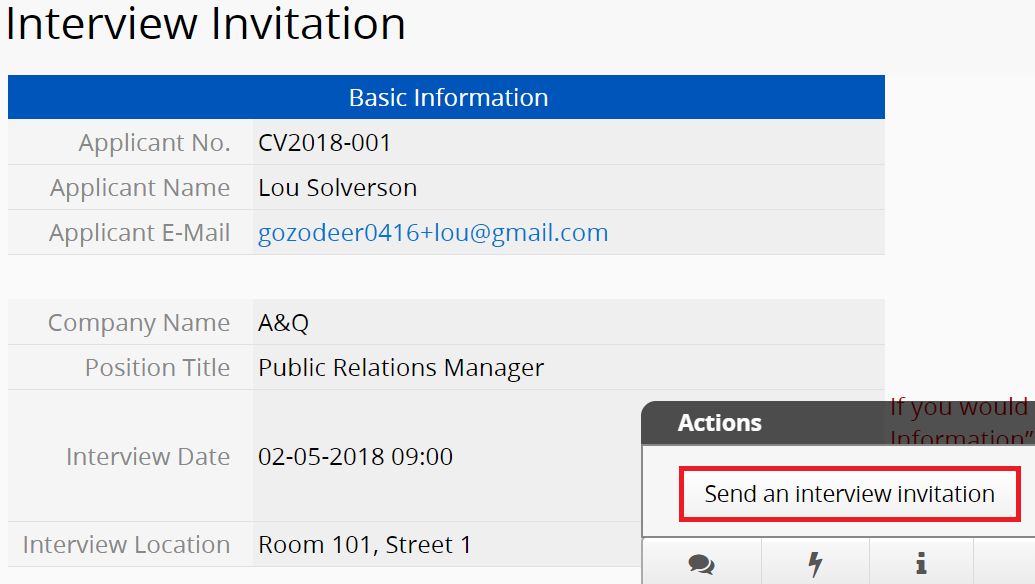 88
Improving efficiency 4-2
Send custom e-mail
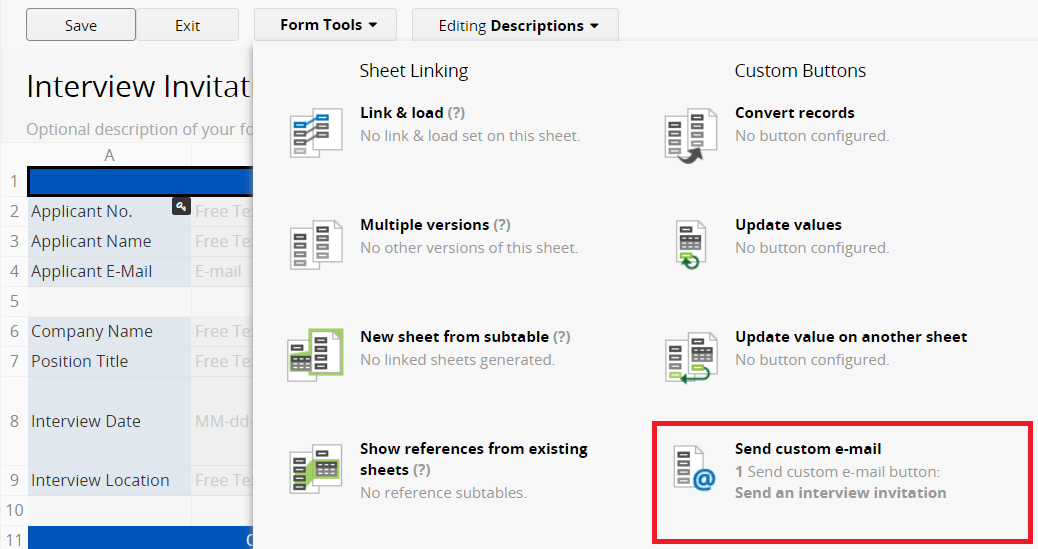 Click
1
89
Improving efficiency 4-3
Design template
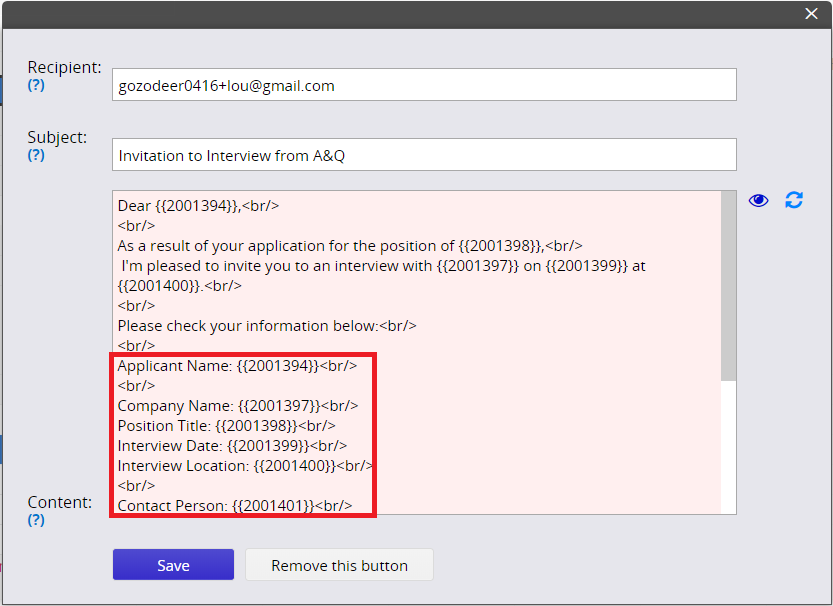 Automatically filled with the values in this entry
1
90
Improving efficiency 4-4
Preview template
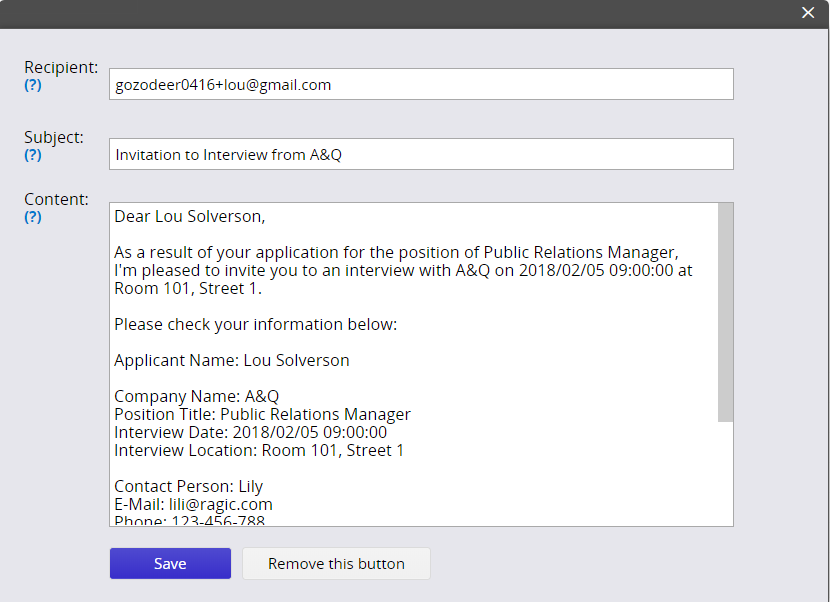 91
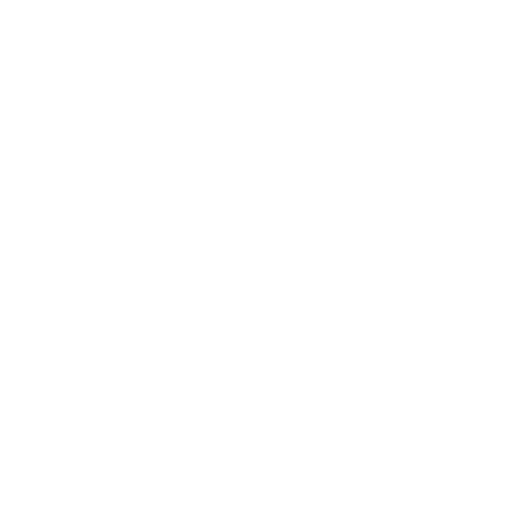 Reports
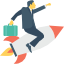 The Road to Mastery
92
Reports 1
You can generate reports from the data you have in your Ragic sheets.
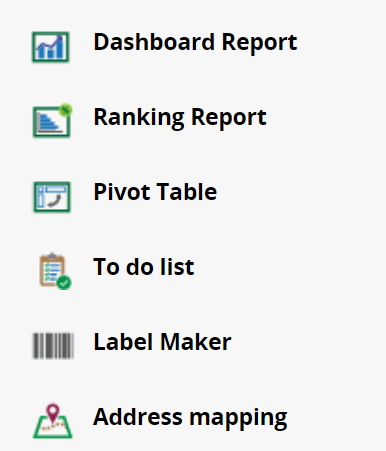 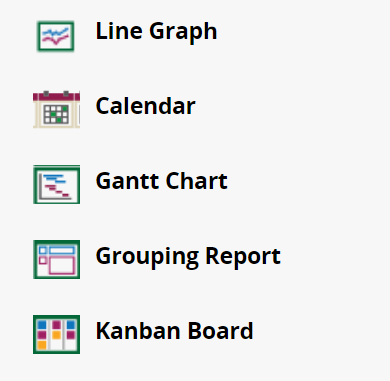 93
Reports 2
You can generate reports from the data you have in your Ragic sheets.
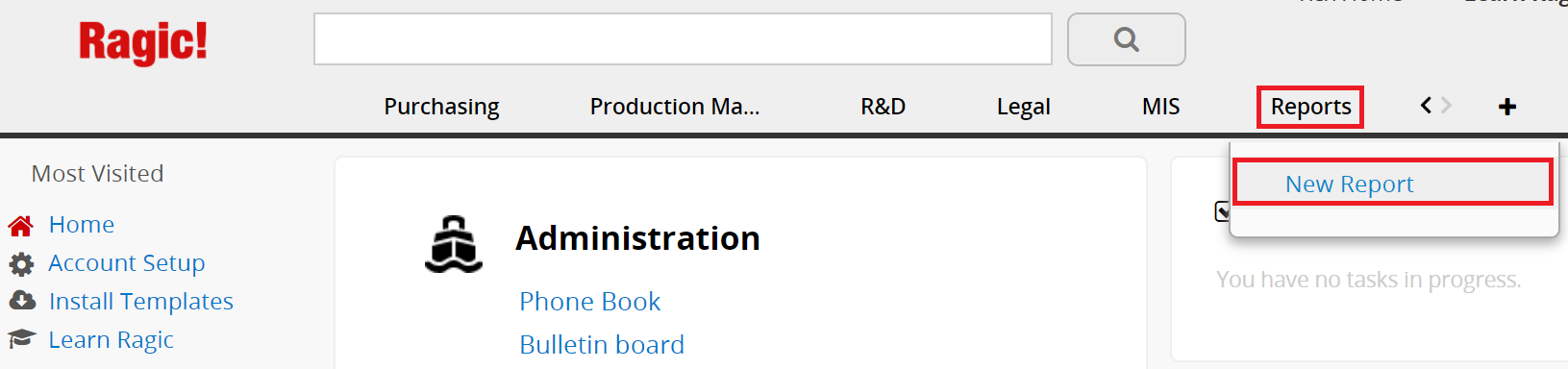 Option 1: Create new report from “Reports Tab”
1
94
Reports 3
You can generate reports from the data you have in your Ragic sheets.
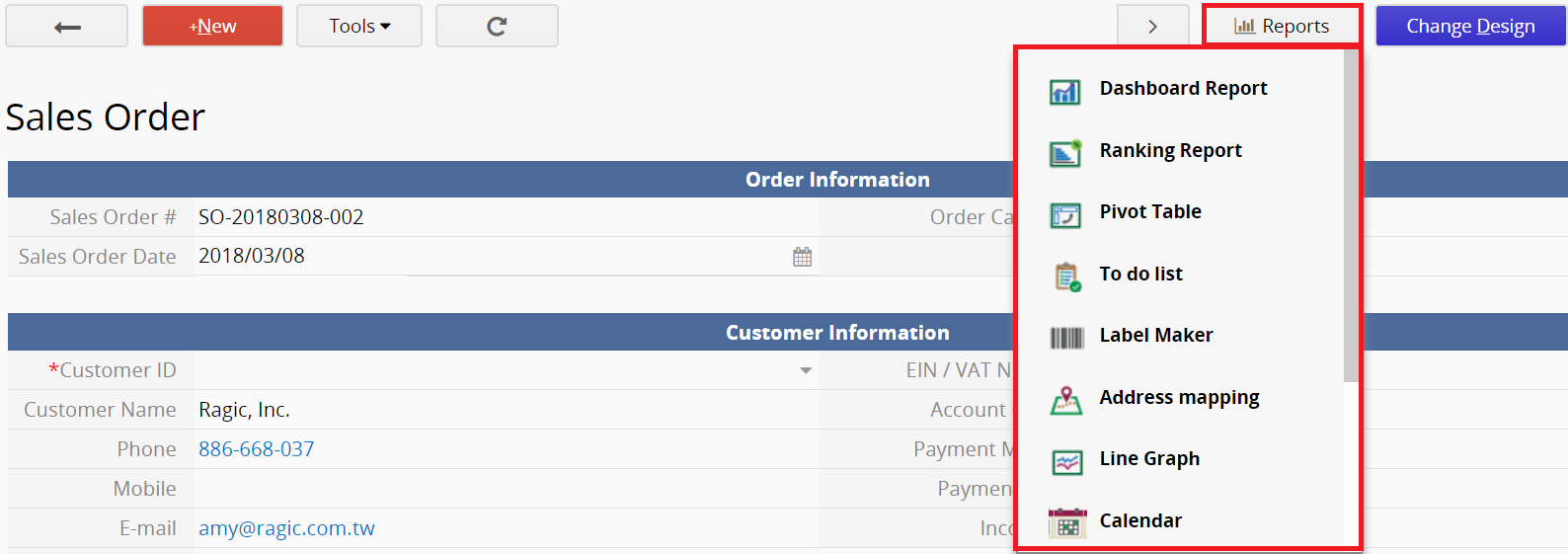 Option 2: Create new report in your sheet
1
95
Reports 4
Dashboard Report
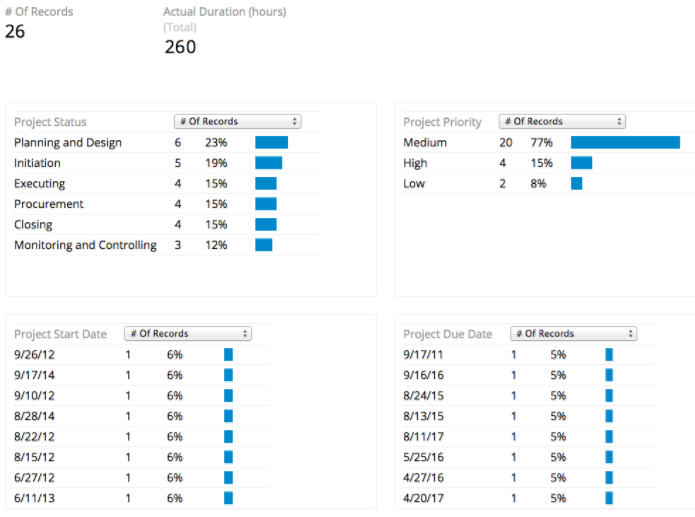 96
Reports 5
Ranking Report
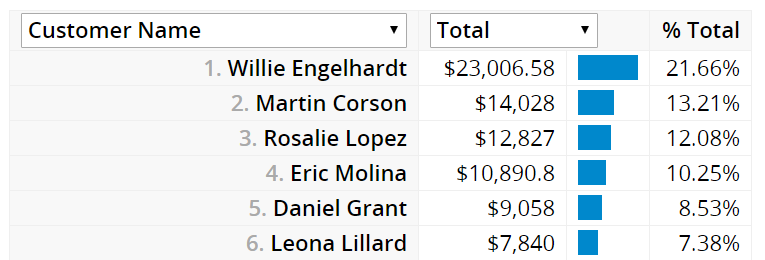 97
Reports 6
Pivot Table
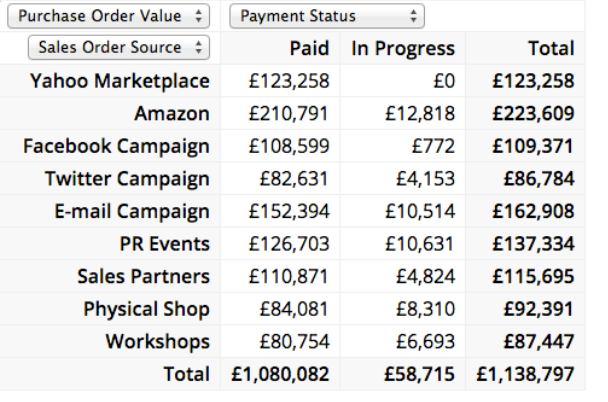 98
Reports 7
Calendar
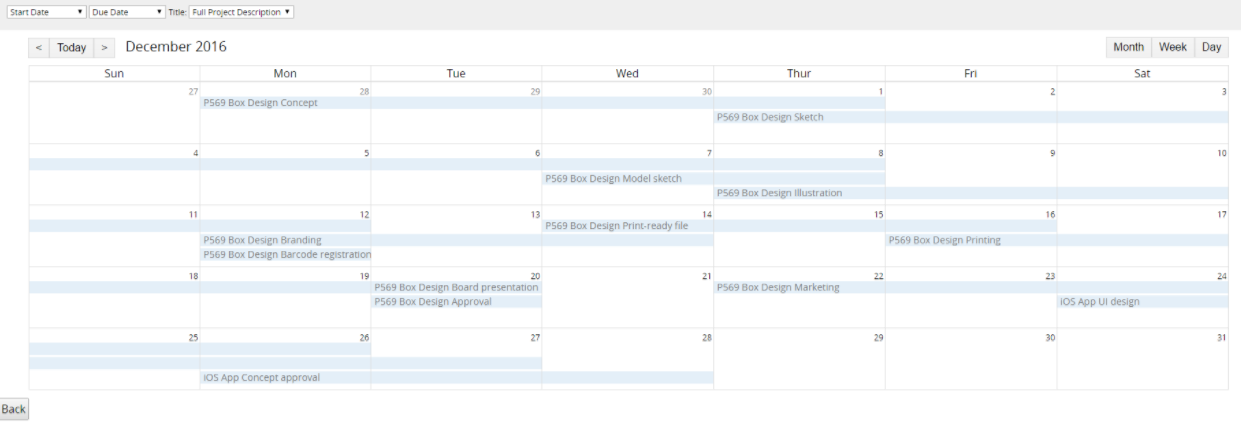 99
Reports 8
To-do List
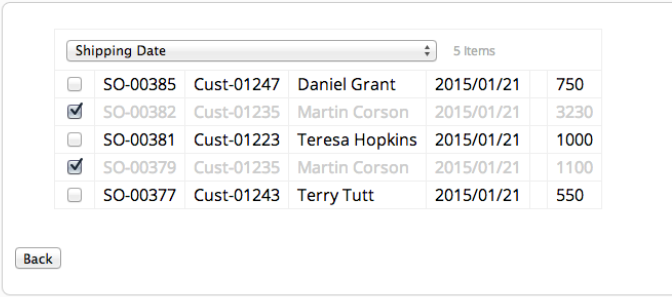 100
Reports 9
Label Maker
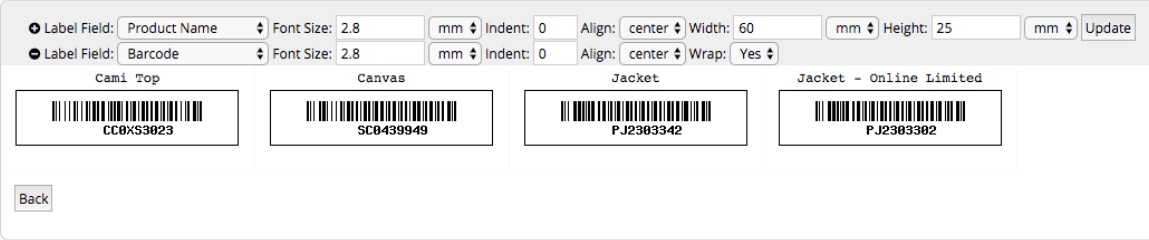 101
Reports 10
Address Mapping
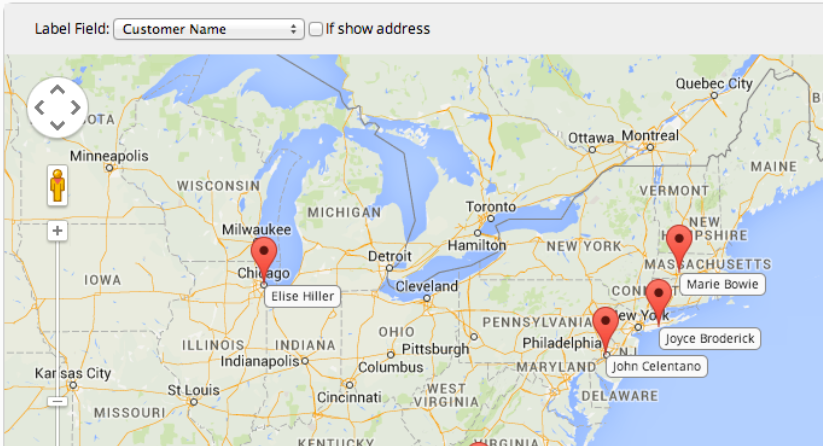 102
Reports 11
Line Graph
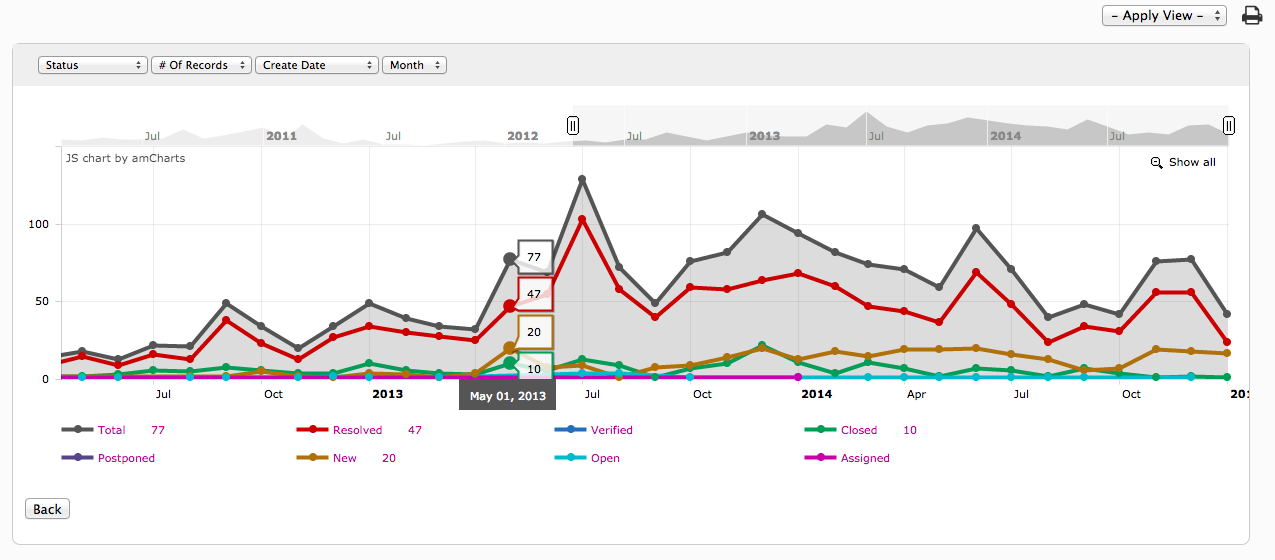 103
Reports 12
Gantt Chart
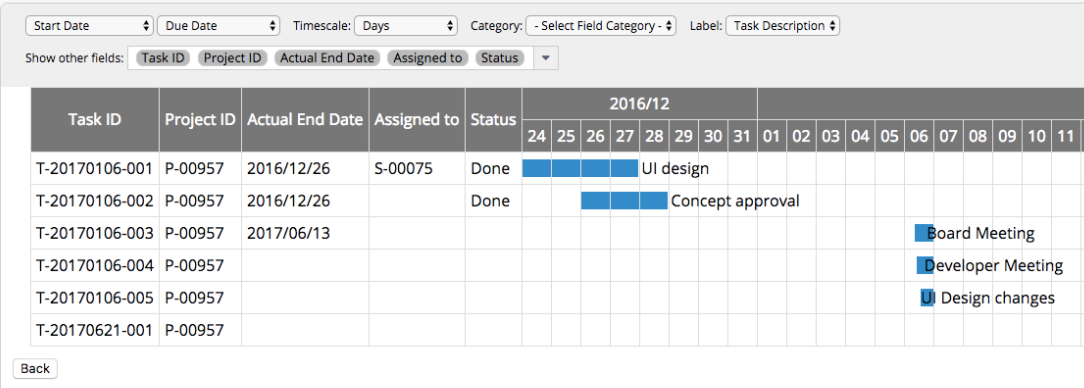 104
Reports 13
Grouping Report
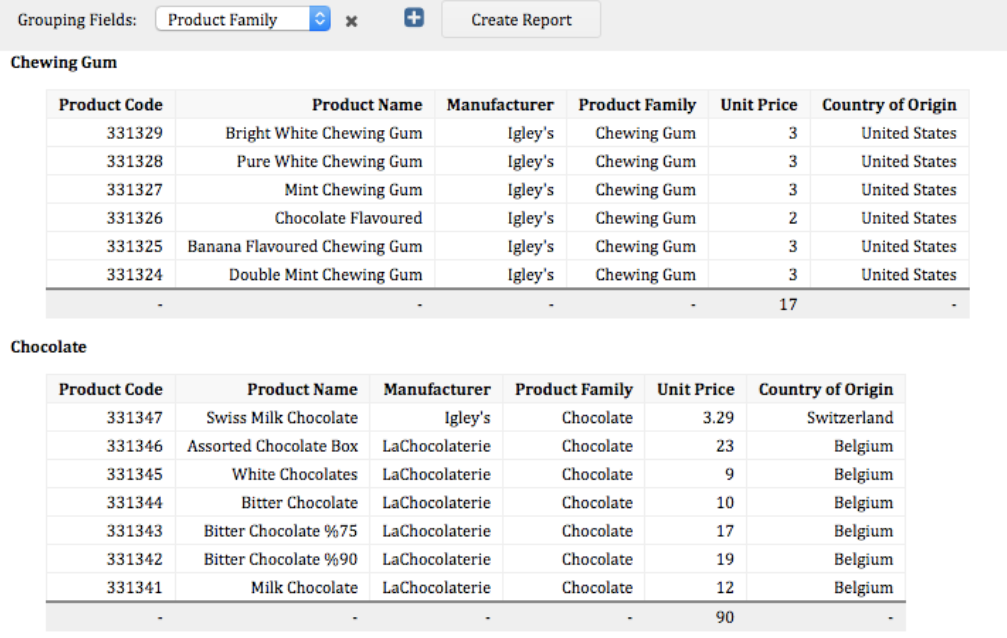 105
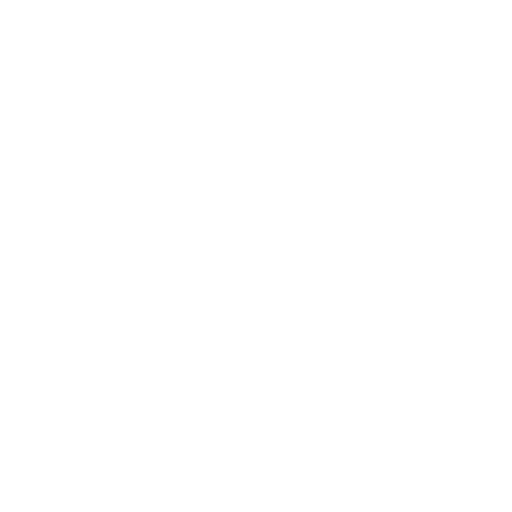 Database settings
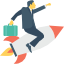 The Road to Mastery
106
Database settings 1
Customizing Ragic for your Company
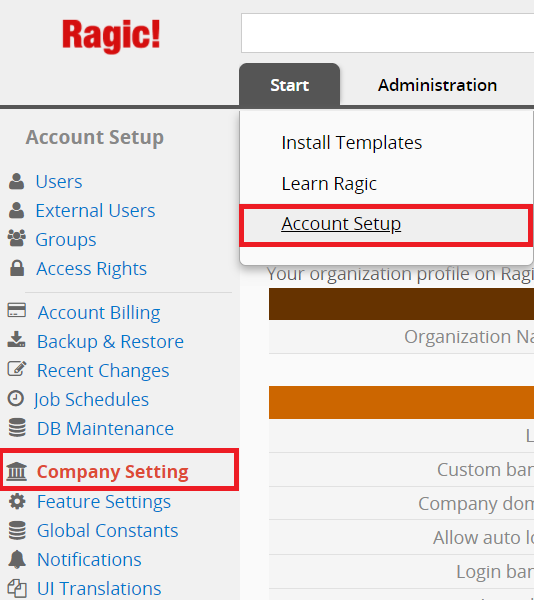 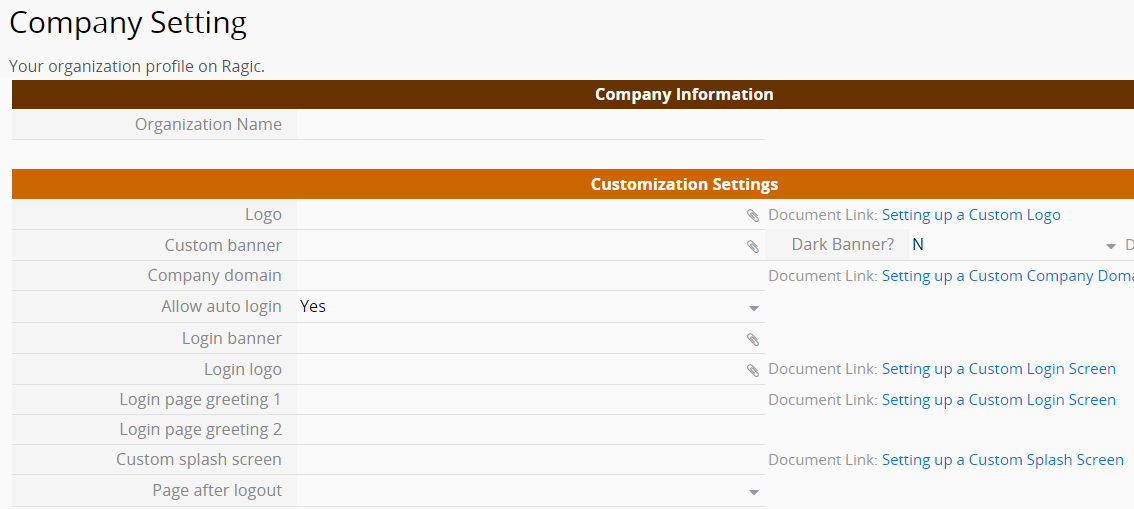 107
Database settings 2
Custom Logo
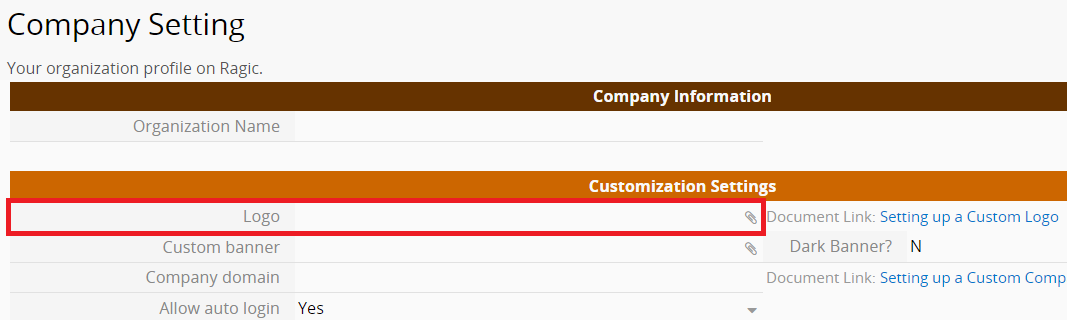 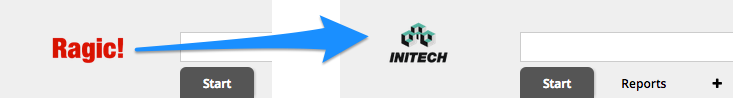 108
Database settings 3
Custom Banner
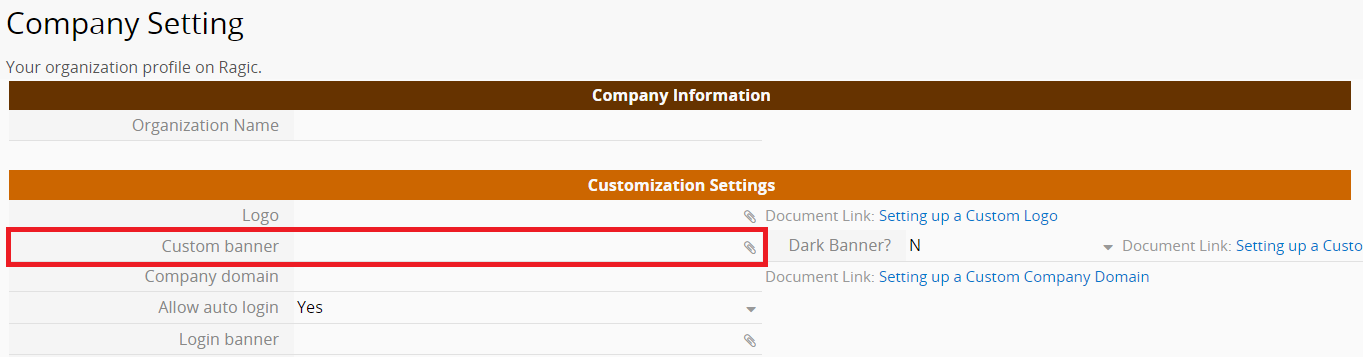 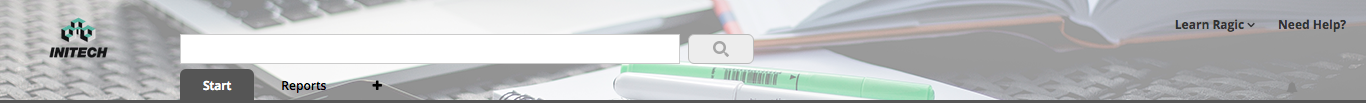 109
Database settings 4
Custom Login Screen
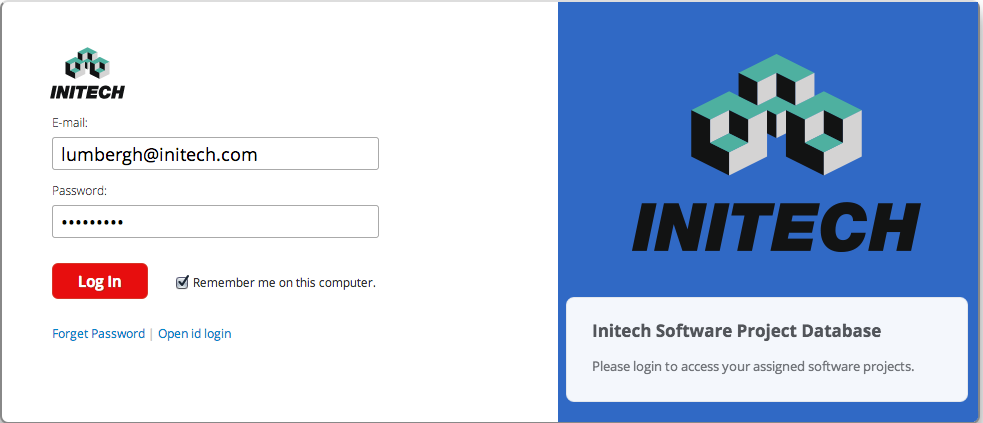 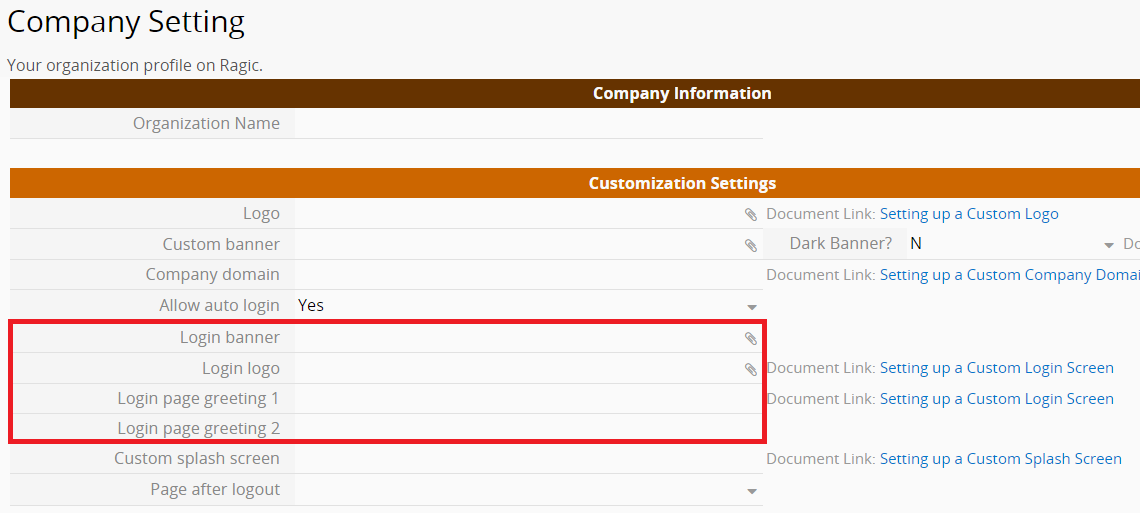 110
Database settings 5
Account Billing
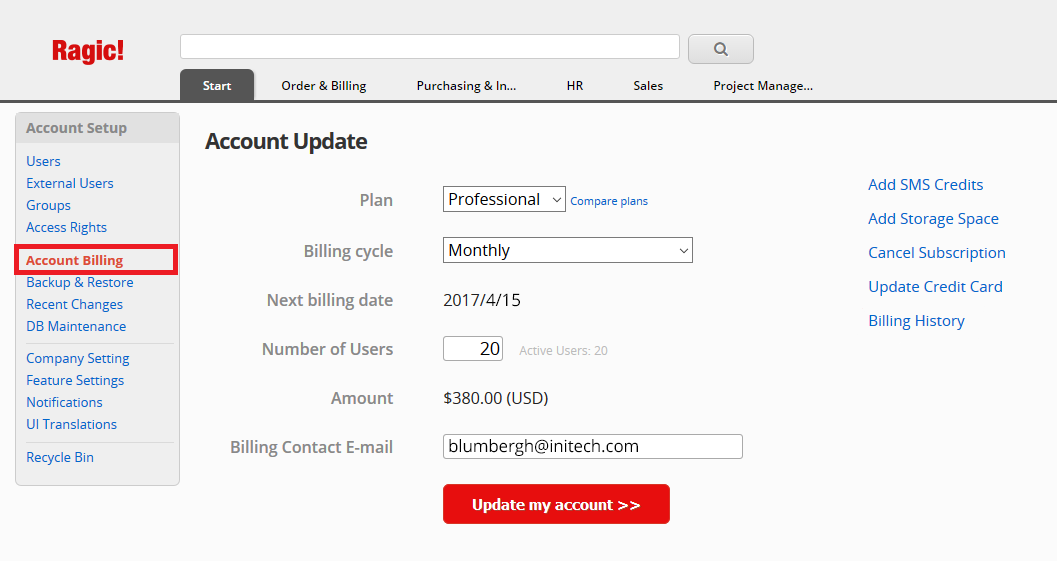 111
Database settings 6
Backup and Restore
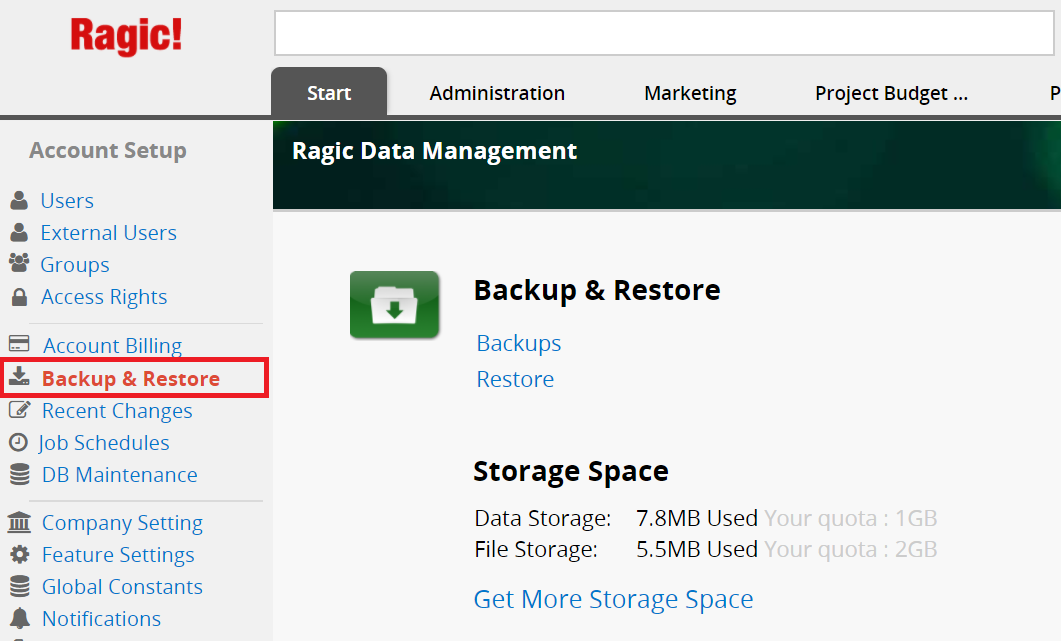 112
Database settings 7
Backup
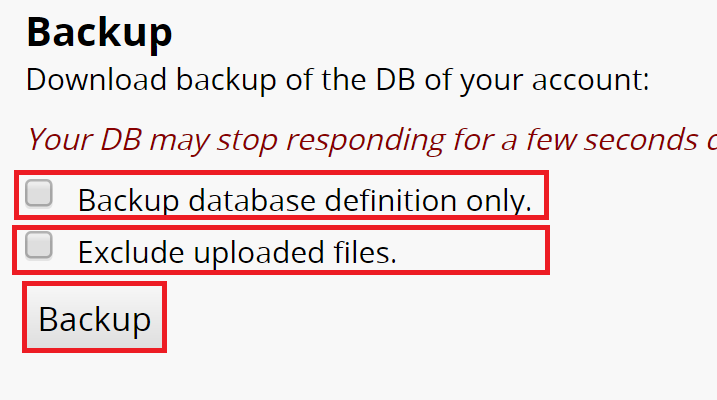 113
Database settings 8
Restore
Choose backup file
1
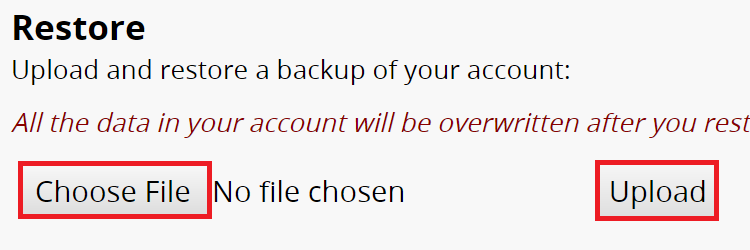 Upload
2
114
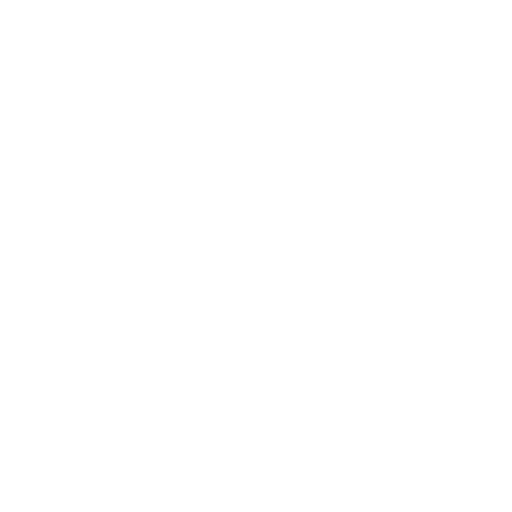 Online support
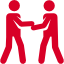 115
Online resources
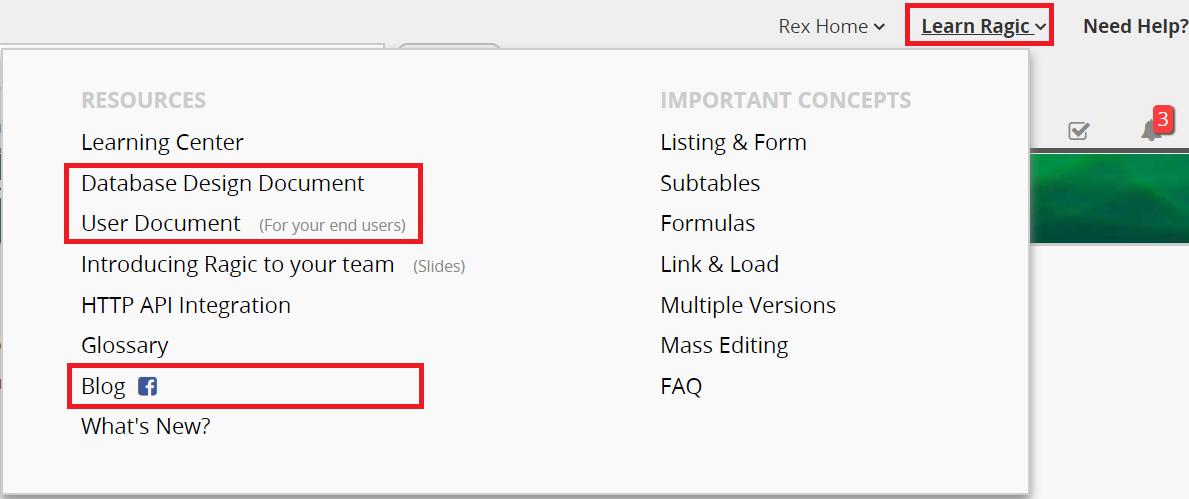 Documents
1
Blog and Social Media
2
116
Customer support 1
Ragic Bot
Lower right corner
Ask a question with keywords
1
2
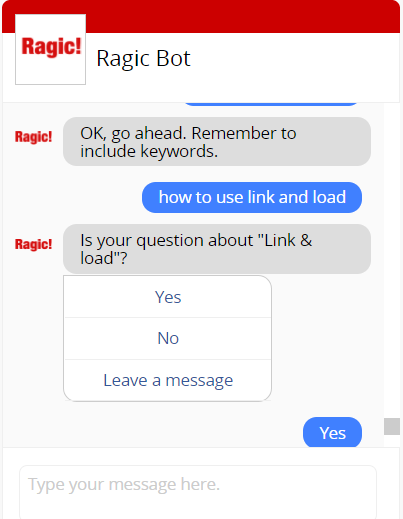 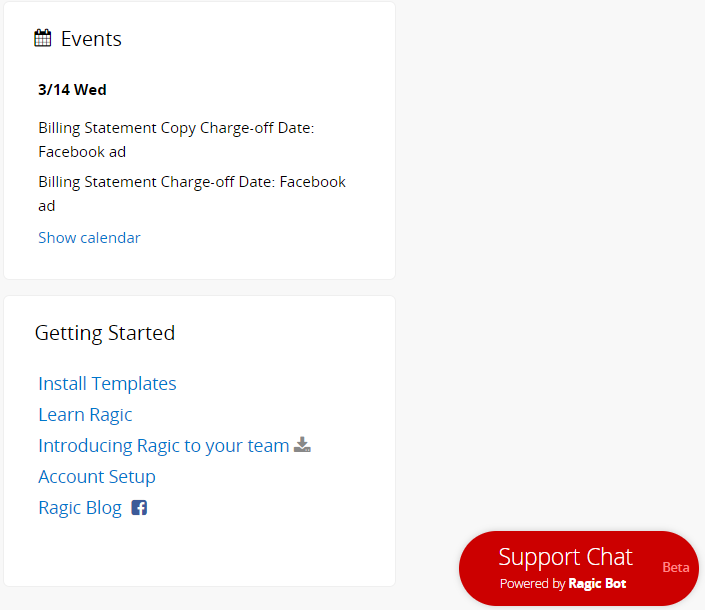 117
Customer support 2
Contact Support
Provide URL and describe the problem you are facing
Upper right corner
2
1
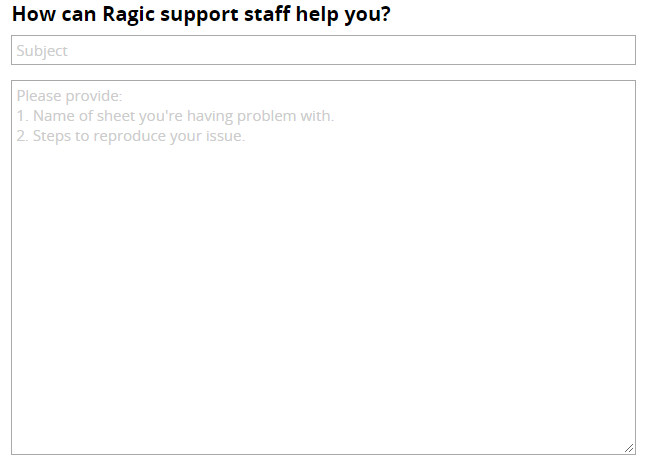 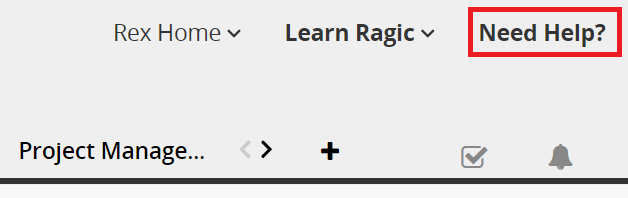 118
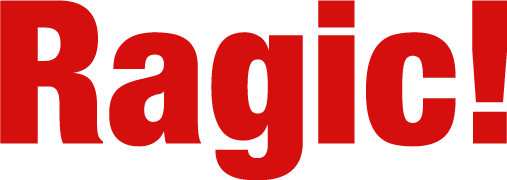